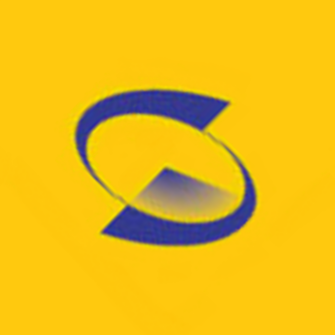 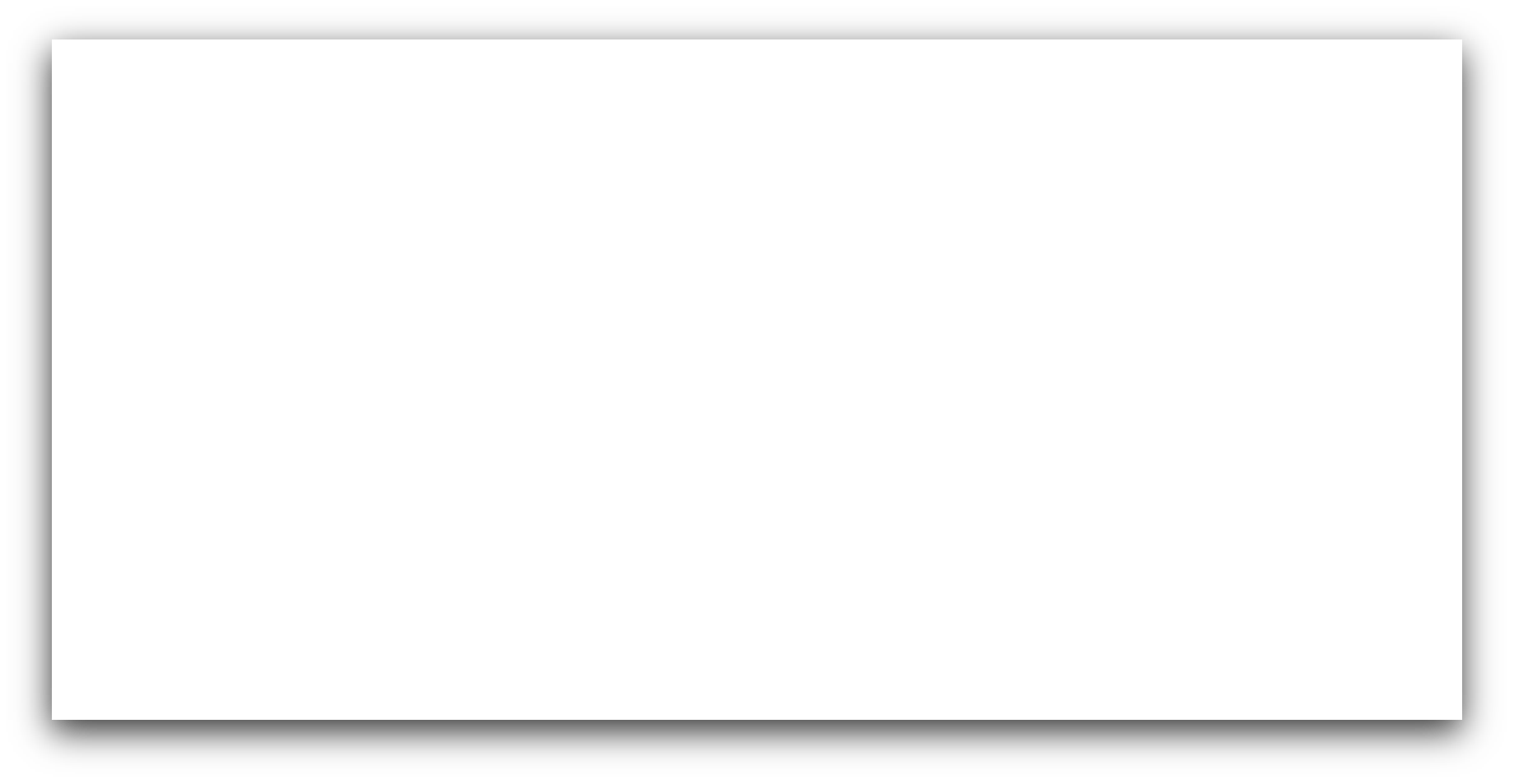 2020
一套表调查单位管理
2020年10月  山东
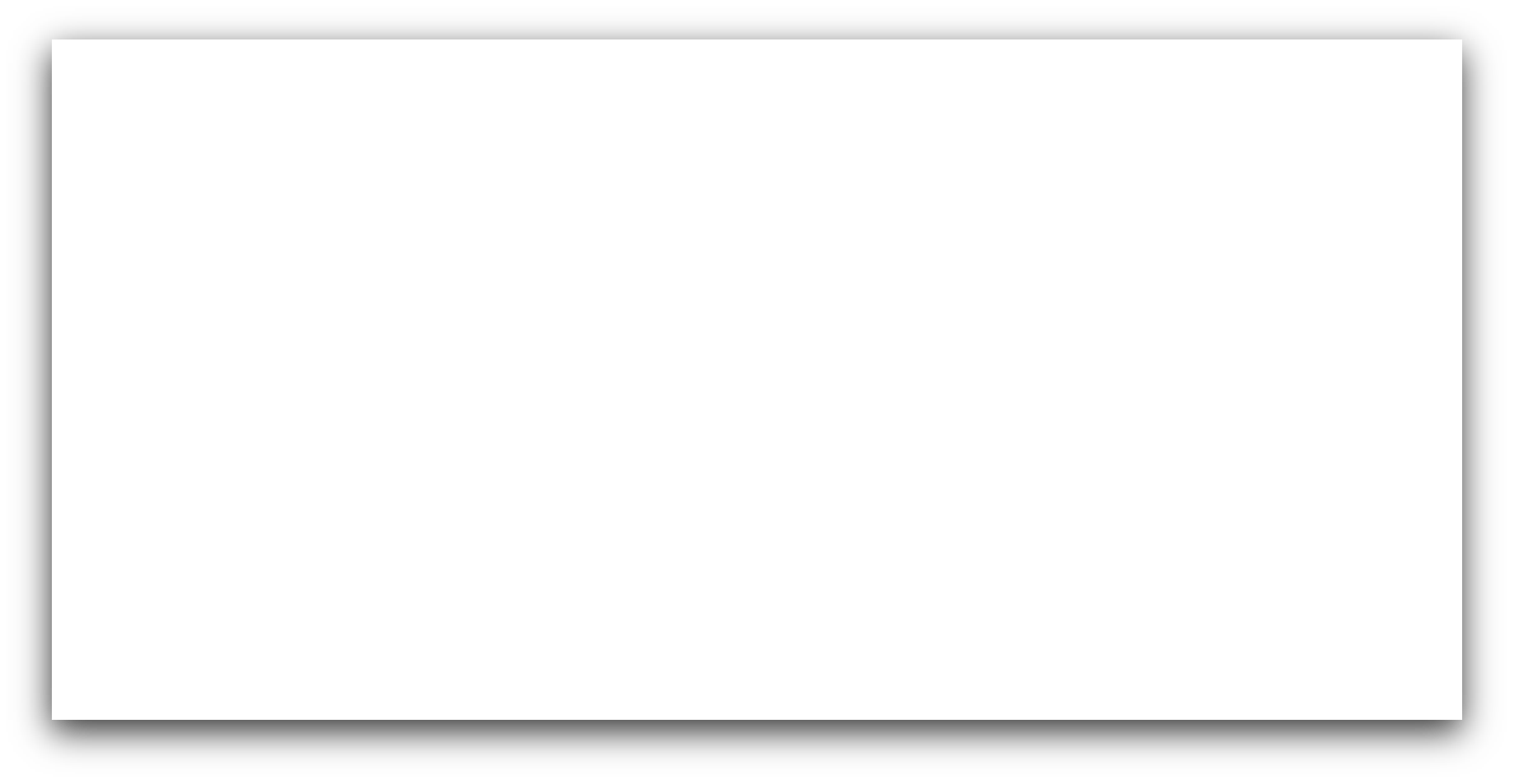 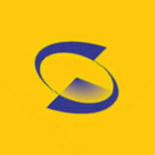 目 录
01
调查单位审核确认工作
02
调查单位年报工作
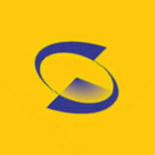 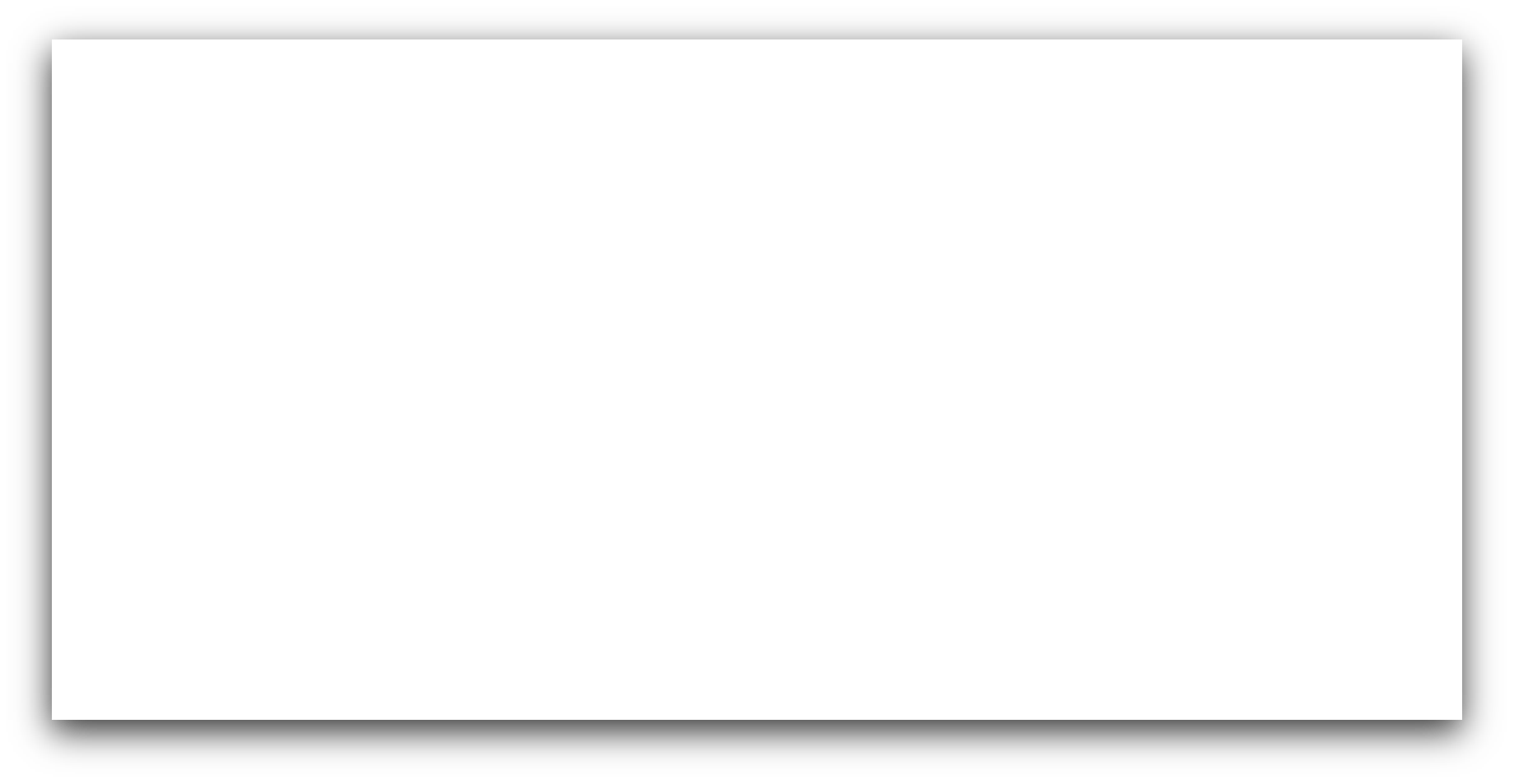 01
调查单位审核确认工作
2020年年度、2021年月度
1.1  2020年年度审核
1.2  2021年月度审核
两批次
11次月度
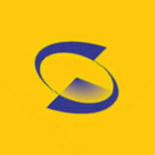 01  调查单位审核确认工作
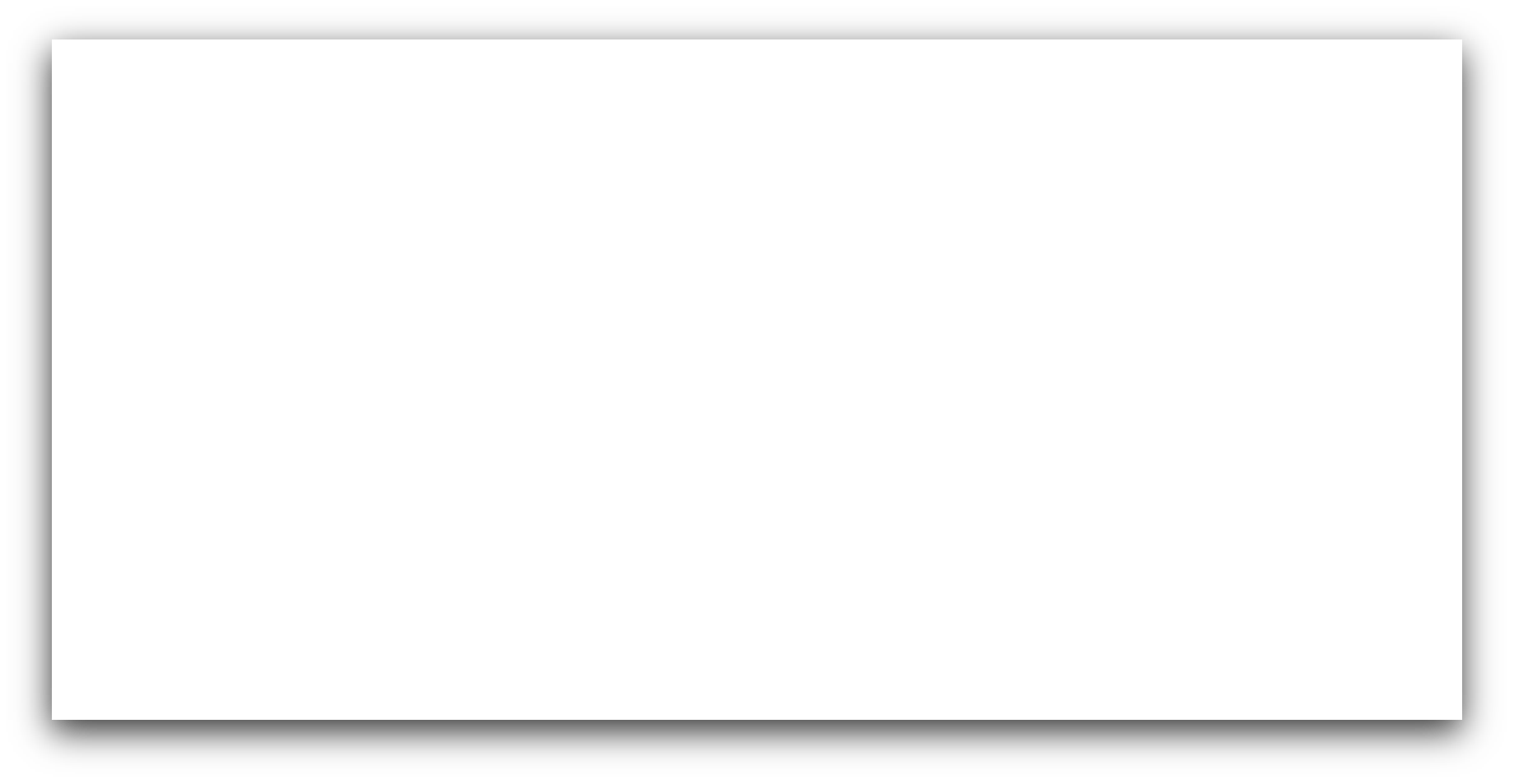 A
B
1.3  注意事项及工作要求
C
第一批
第二批
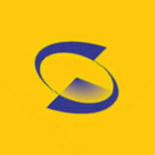 1.1  2020年年度审核
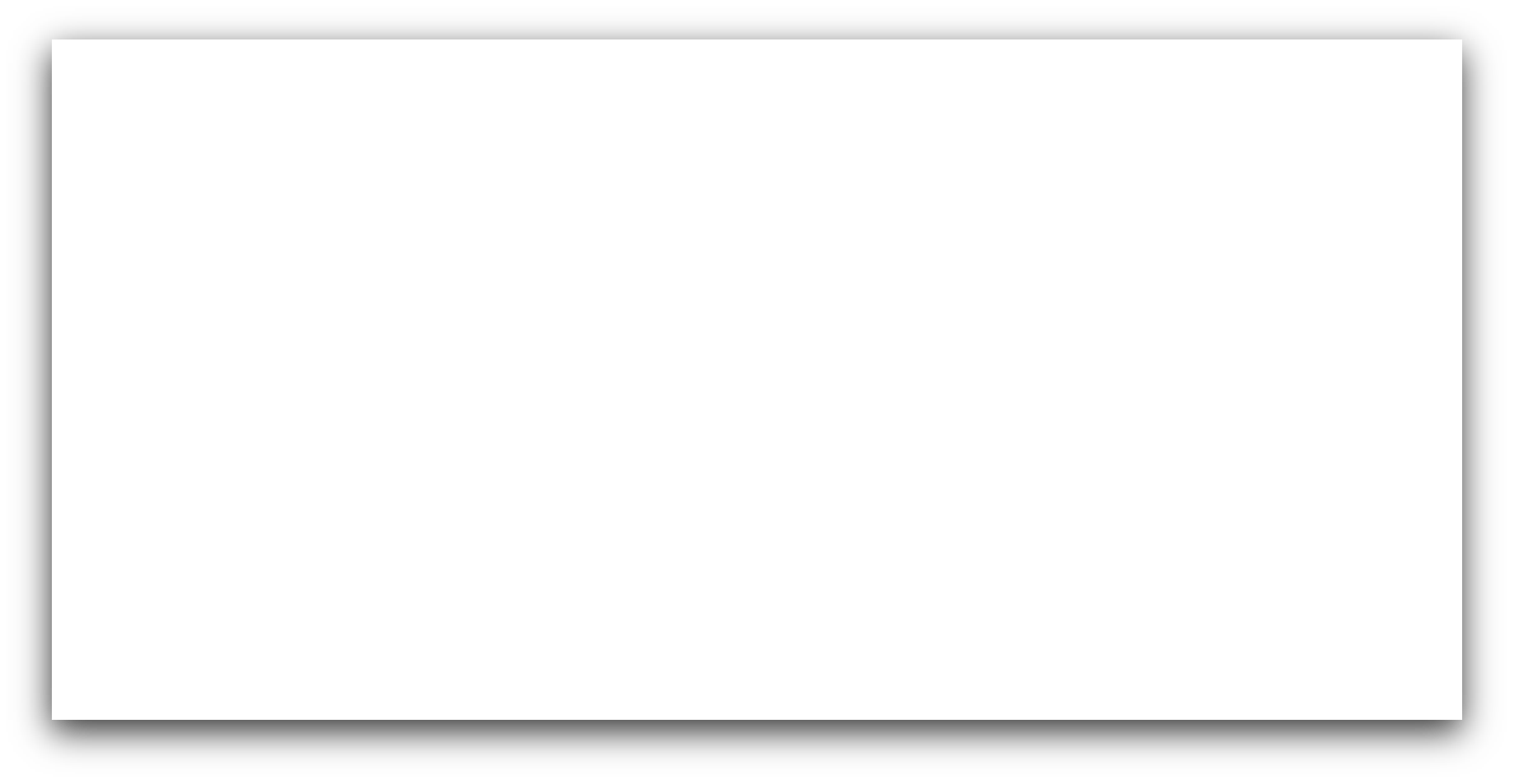 审核时间：2020年11月30日前
仅第一批可申报
新开业：上年4季度及当年新开业（投产）的单位
审核时间：2021年1月12日前
仅第一批可申报
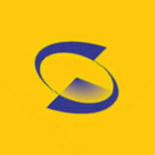 1.1  2020年年度审核
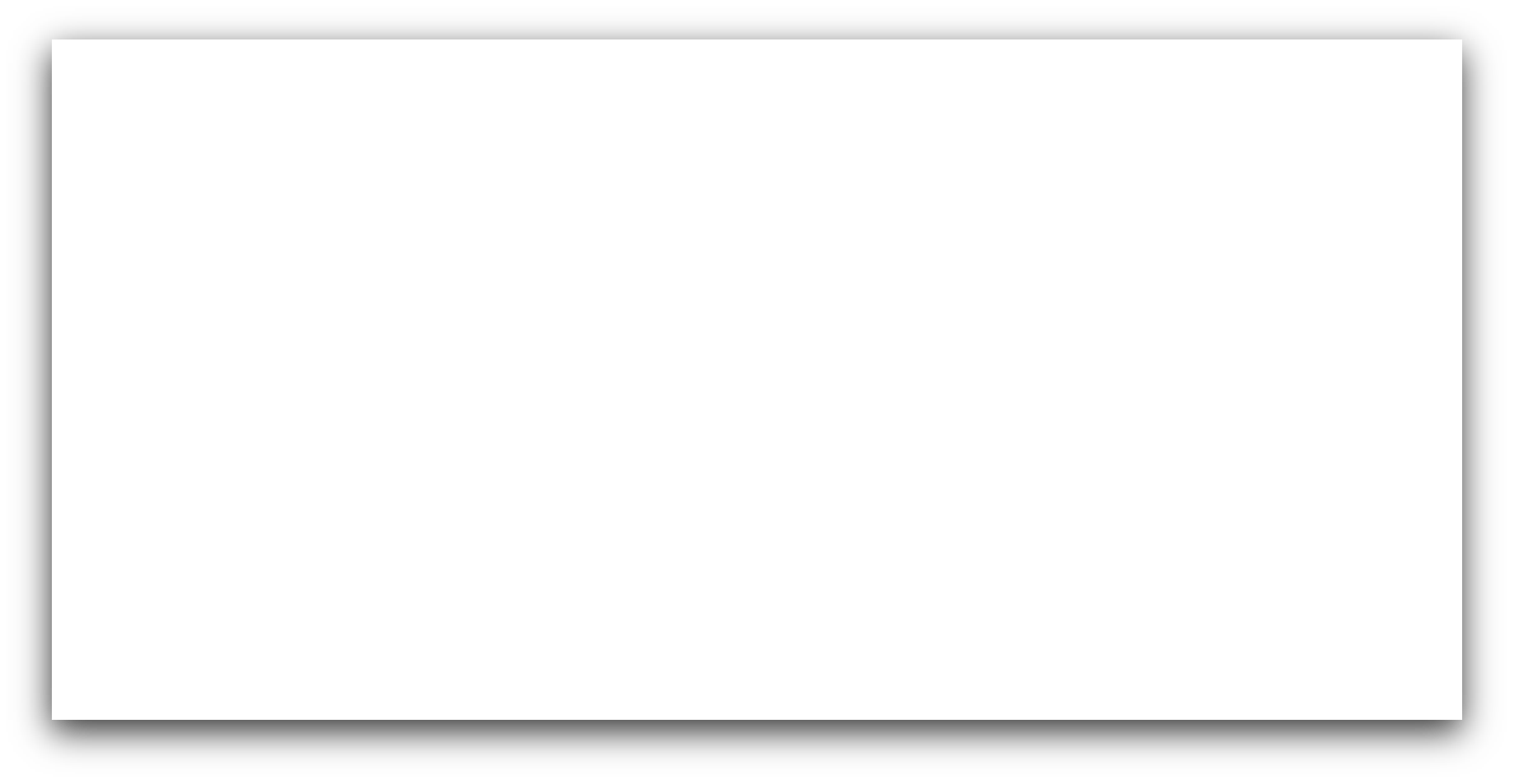 产业活动单位
法人单位
审核范围
规模以上工业
非批发和零售业法人单位附营的限额以上批发和零售业产业活动单位
限额以上批发和零售业
非住宿和餐饮业法人单位附营的限额以上住宿和餐饮业产业活动单位
限额以上住宿和餐饮业
规模以上服务业
其他有5000万元以上在建项目的法人单位
房地产开发经营业
有资质的建筑业
不包括
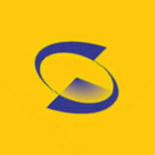 1.1  2020年年度审核
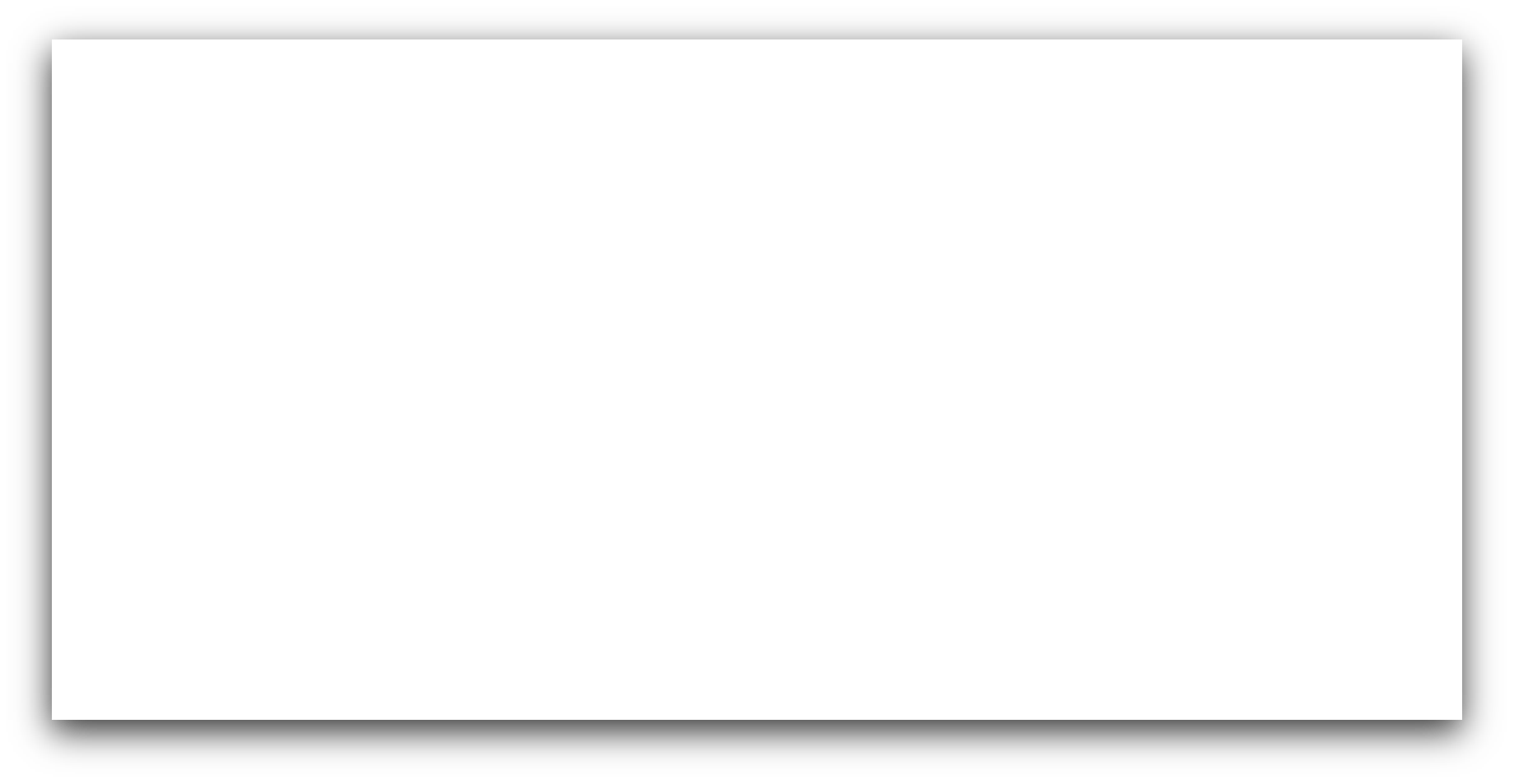 年度
申报材料
共性资料：
《调查单位年度审核登记表（一）》
营业执照（证书）复印件
 分专业要求报送的资料
纳入
已共享“五证合一”相关部门信息并能直接利用该信息验证企业身份的地区，可免于提供营业执照（证书）复印件
《调查单位年度审核登记表（一）》
   营业执照（证书）复印件
   其他证明单位发生相应变更的材料
变更
《调查单位年度审核登记表（二）》
其他证明需退出的相应材料
退出
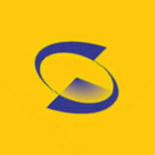 1.1  2020年年度审核
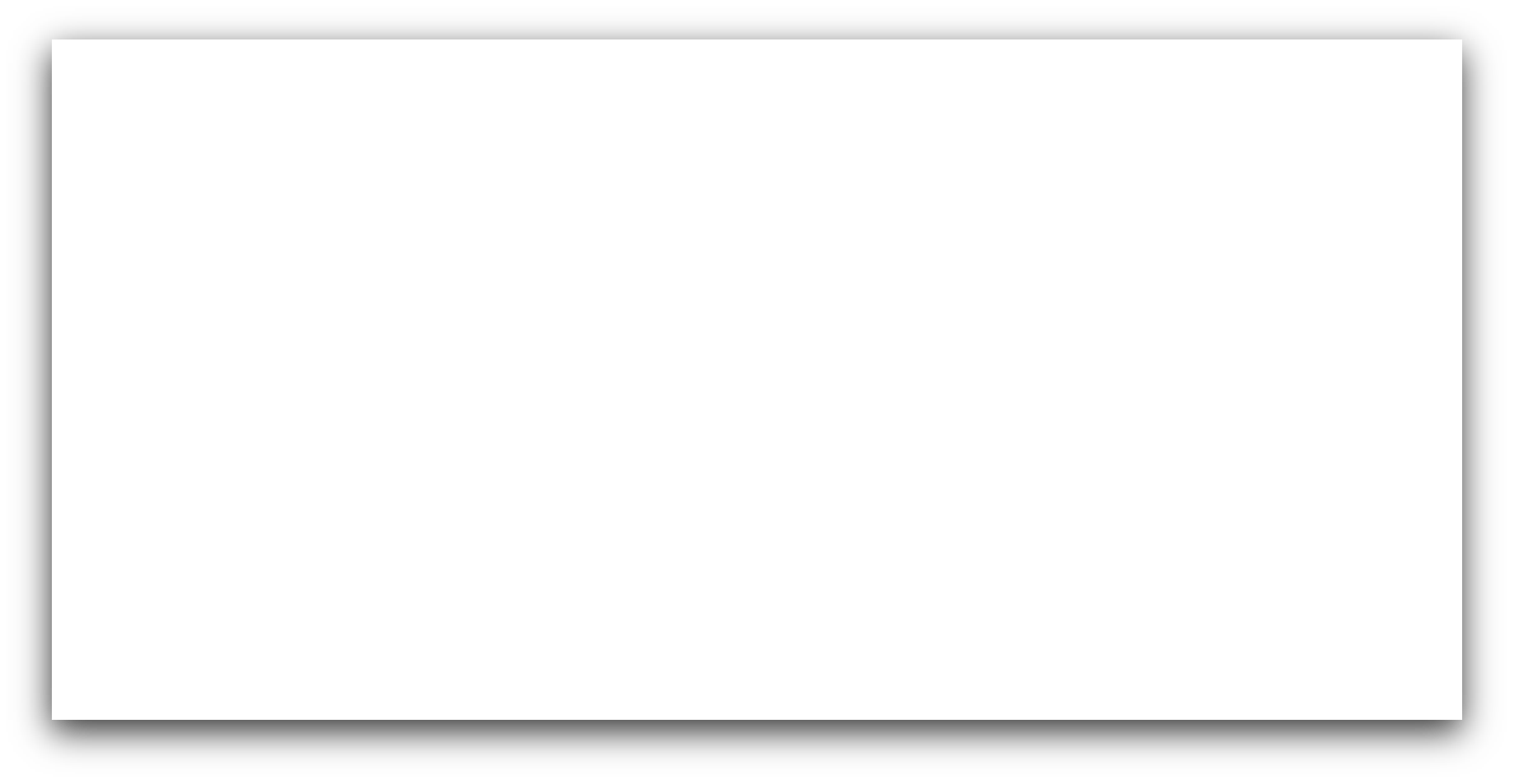 变更
若为战新企业，需提交战新产品照片和产品信息表（专业会专门布置）
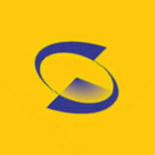 1.1  2020年年度审核
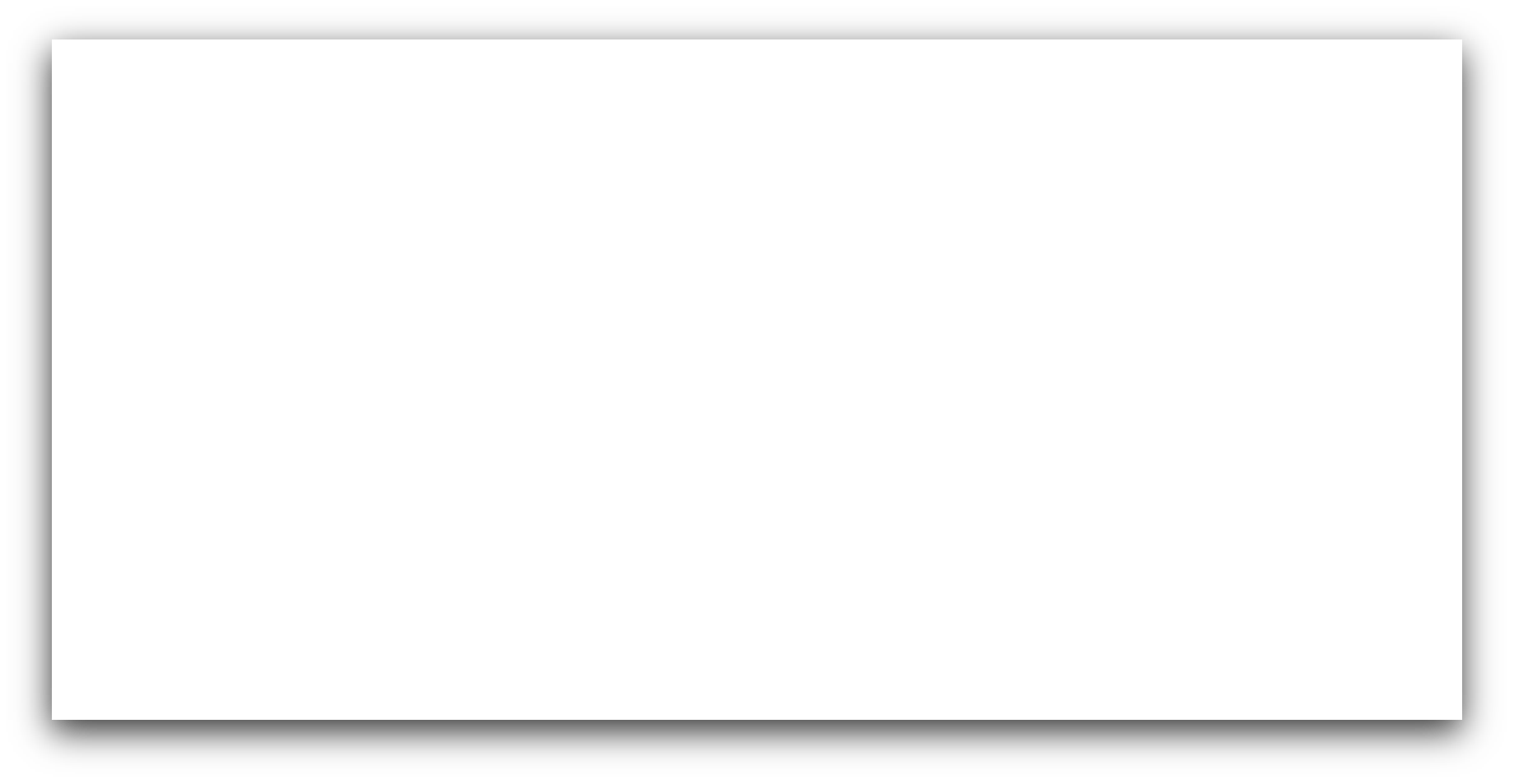 变更
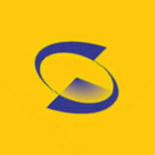 1.1  2020年年度审核
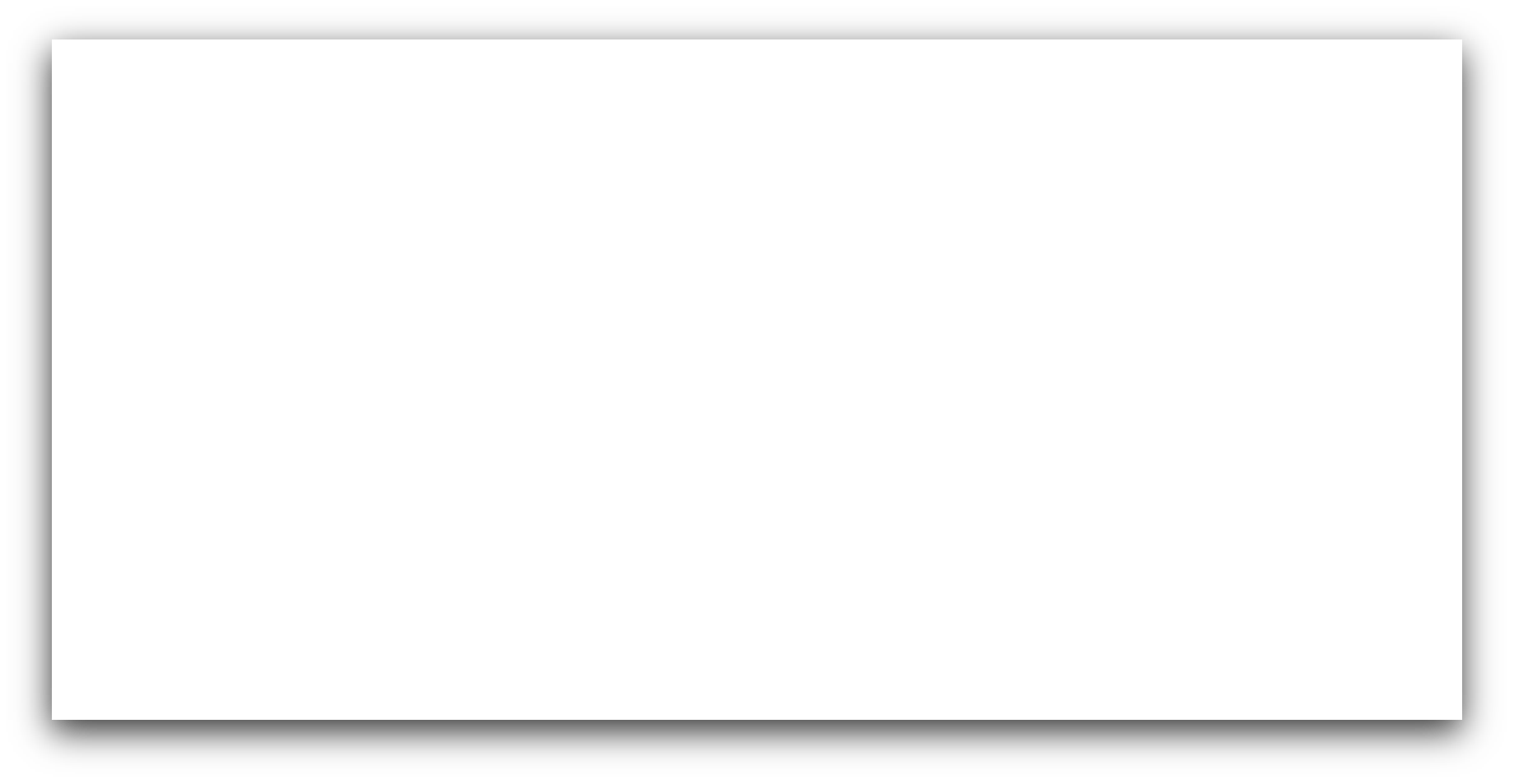 变更
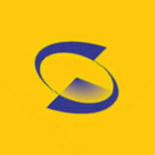 1.1  2020年年度审核
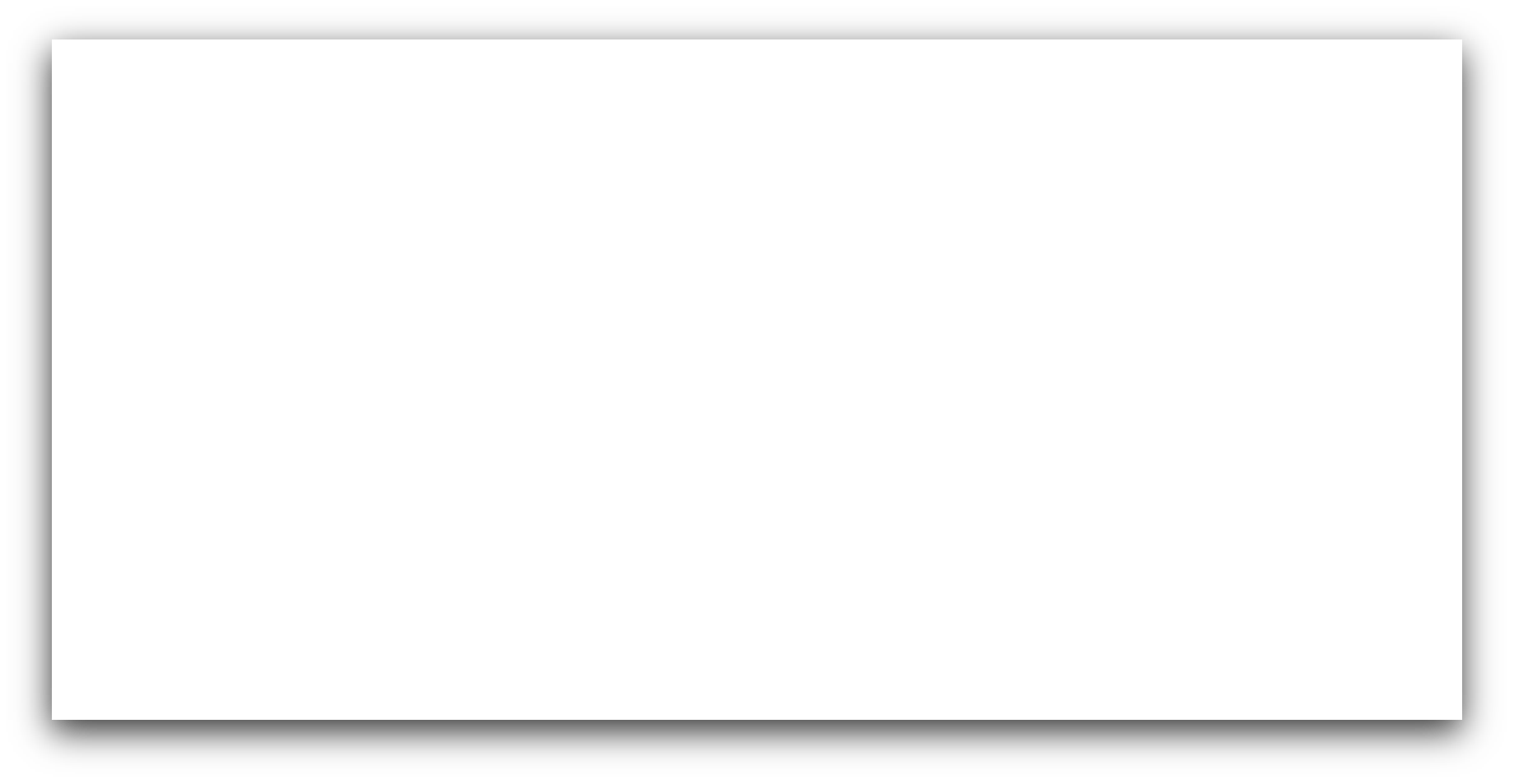 变更
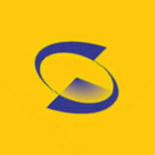 1.1  2020年年度审核
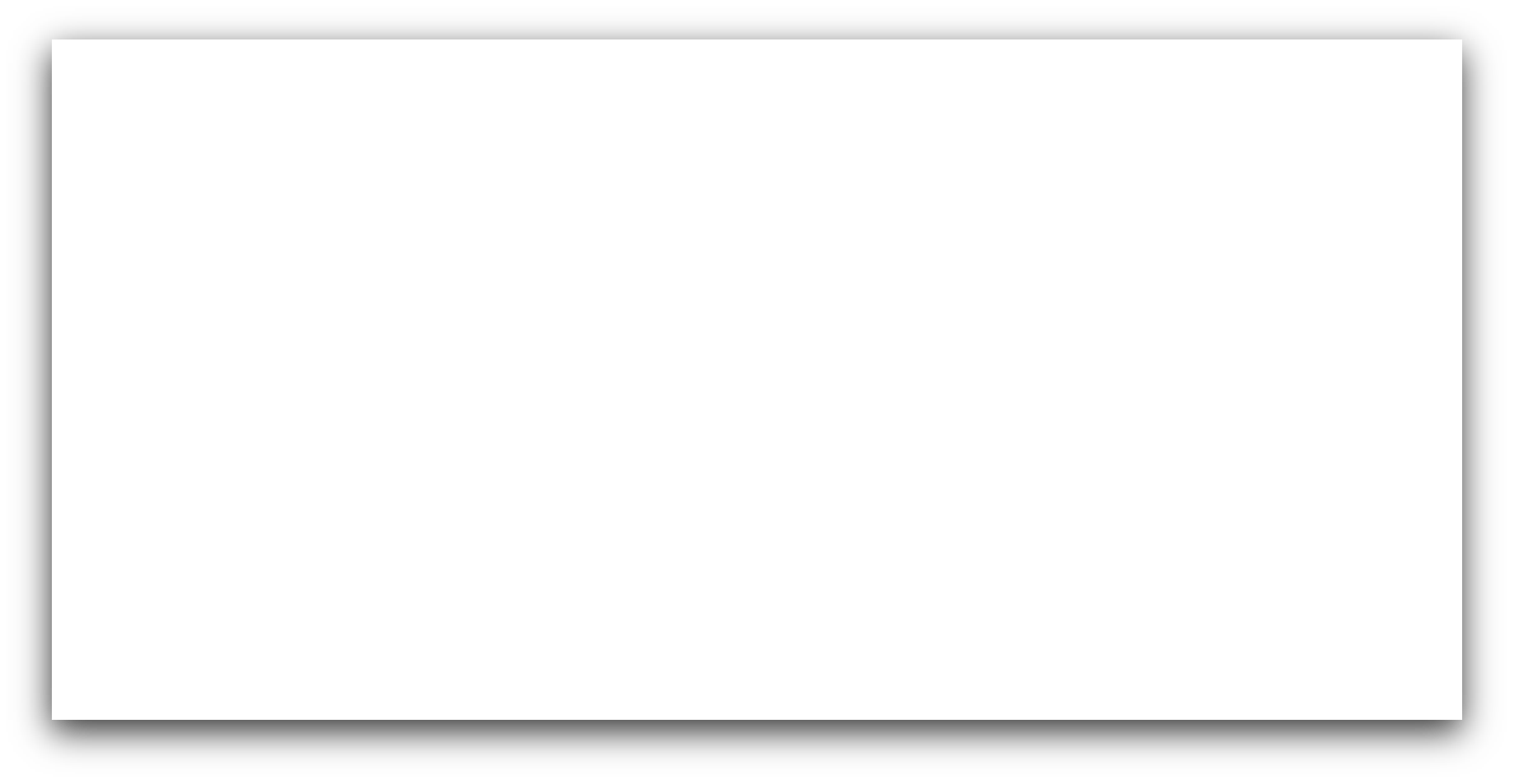 变更
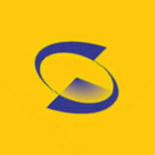 1.1  2020年年度审核
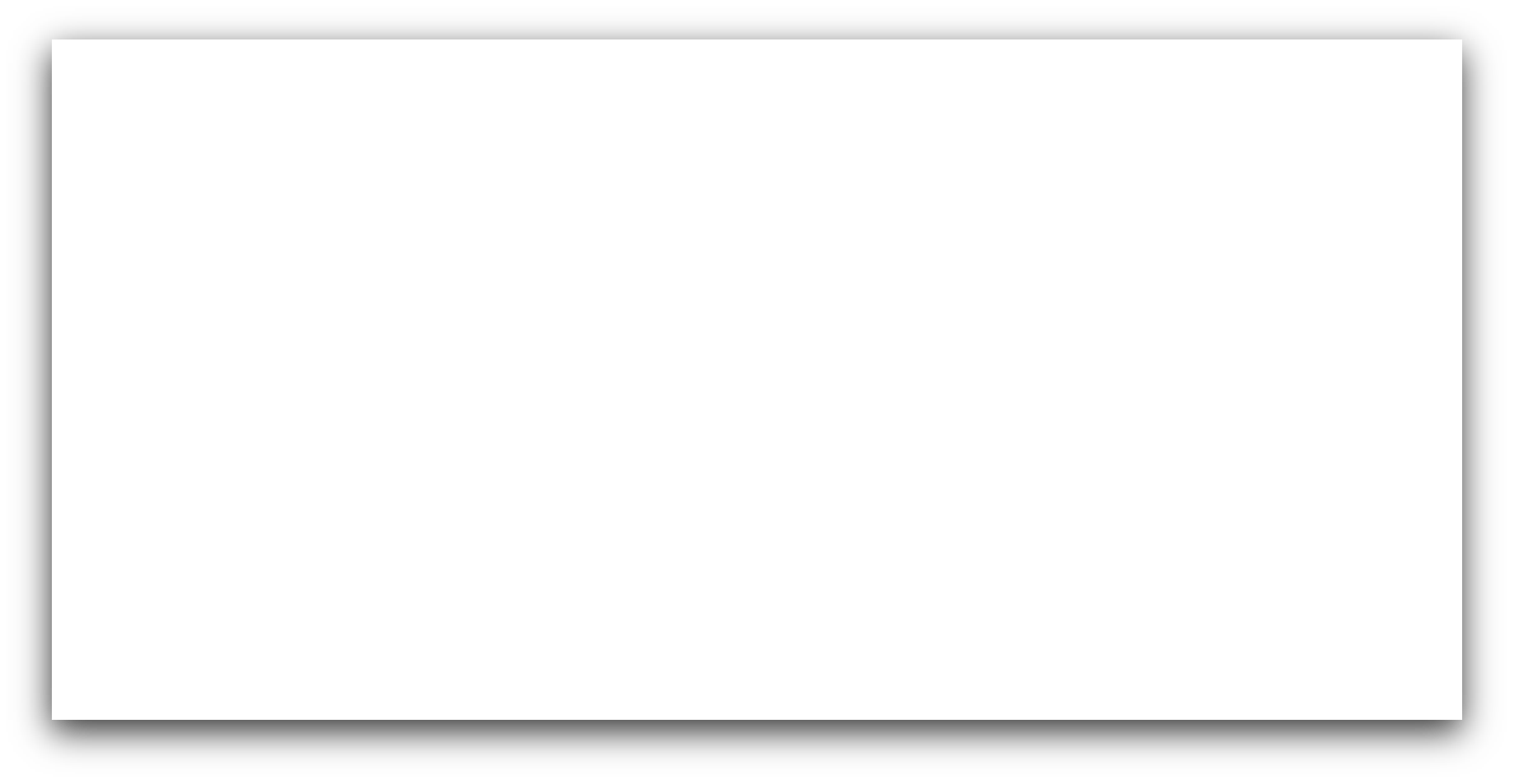 变更主要信息的，需注意：
变更
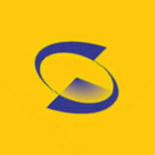 1.1  2020年年度审核
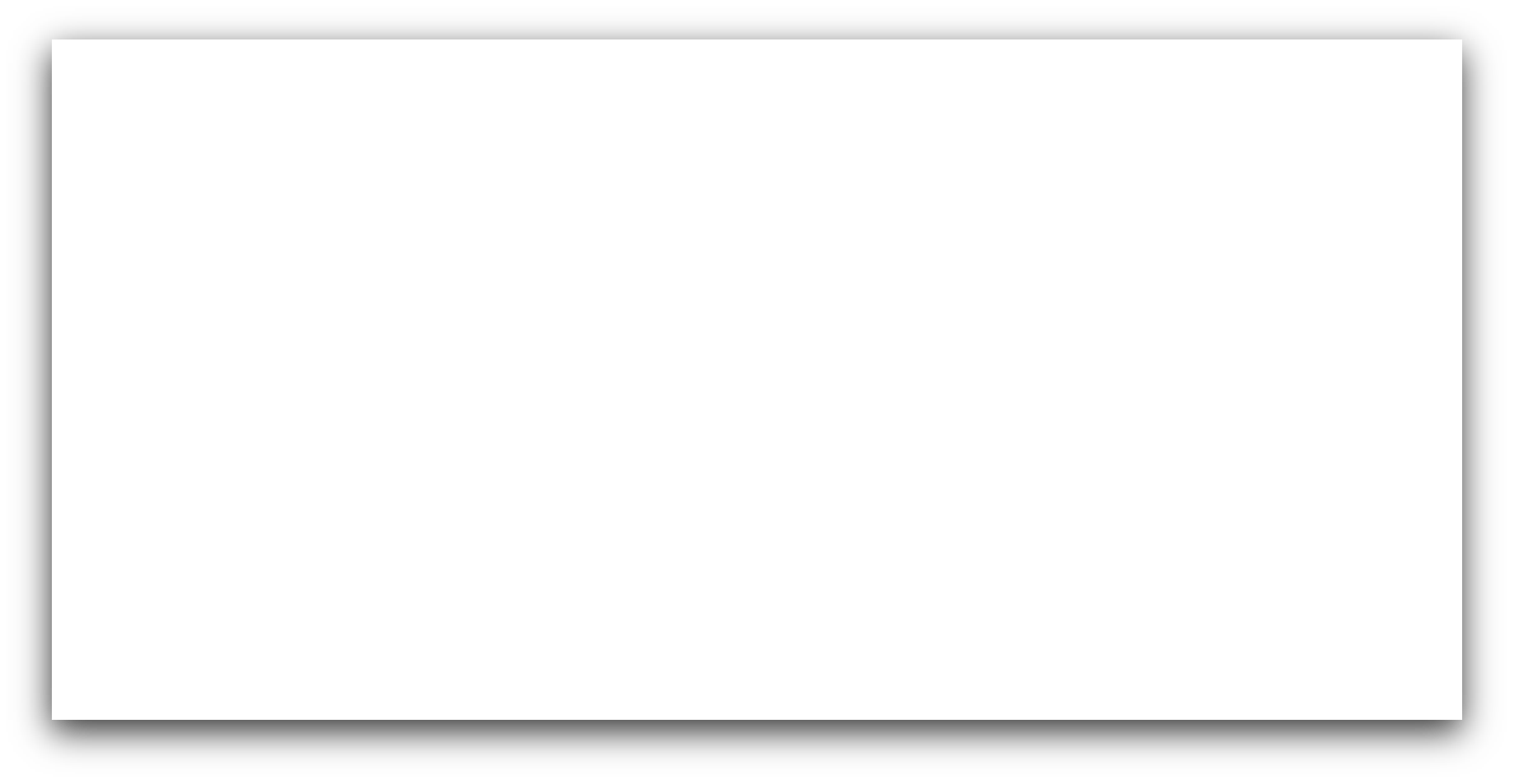 退出的，需注意：
变更
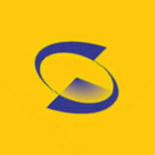 1.1  2020年年度审核
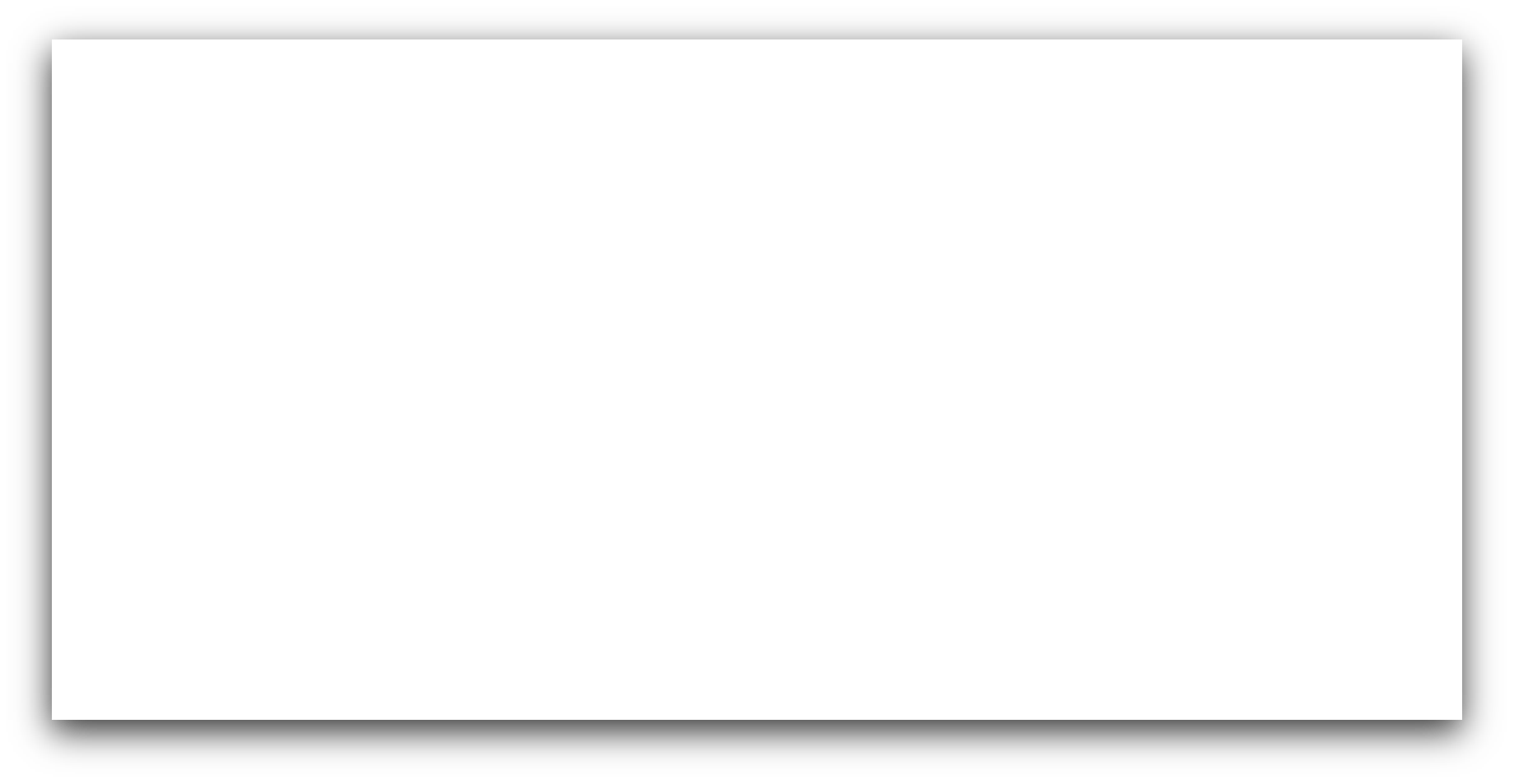 强调：
变更
1.1  2020年年度审核
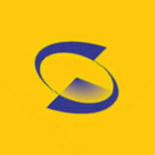 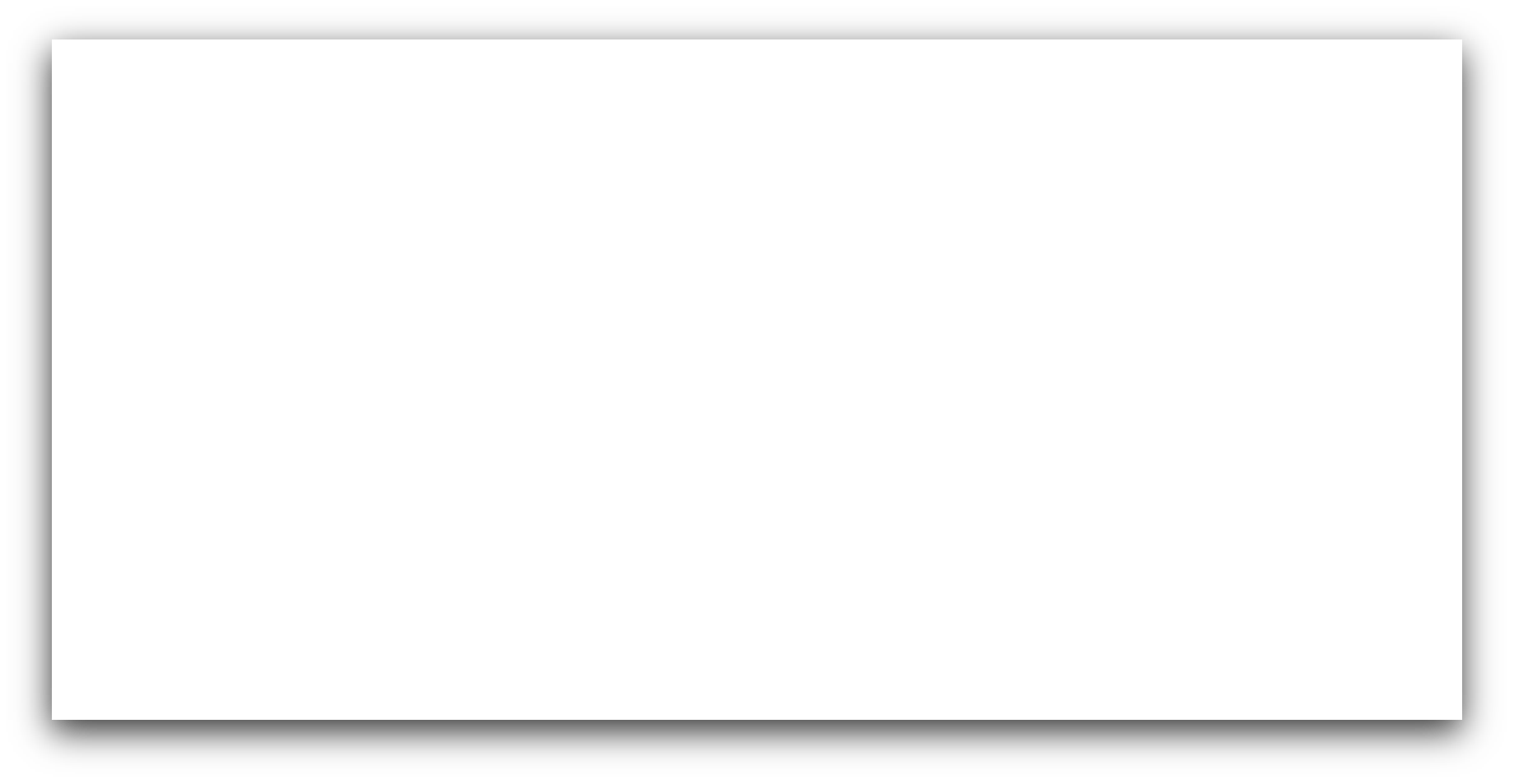 2020年12月审核结果
在年报中的处理办法
2020年年度审核结果
在年报中的处理办法
变更
1.1  2020年年度审核
1.2  2021年月度审核
1.3  注意事项及工作要求
二批次
11次月度
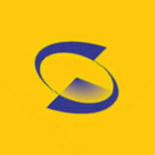 01  调查单位审核确认工作
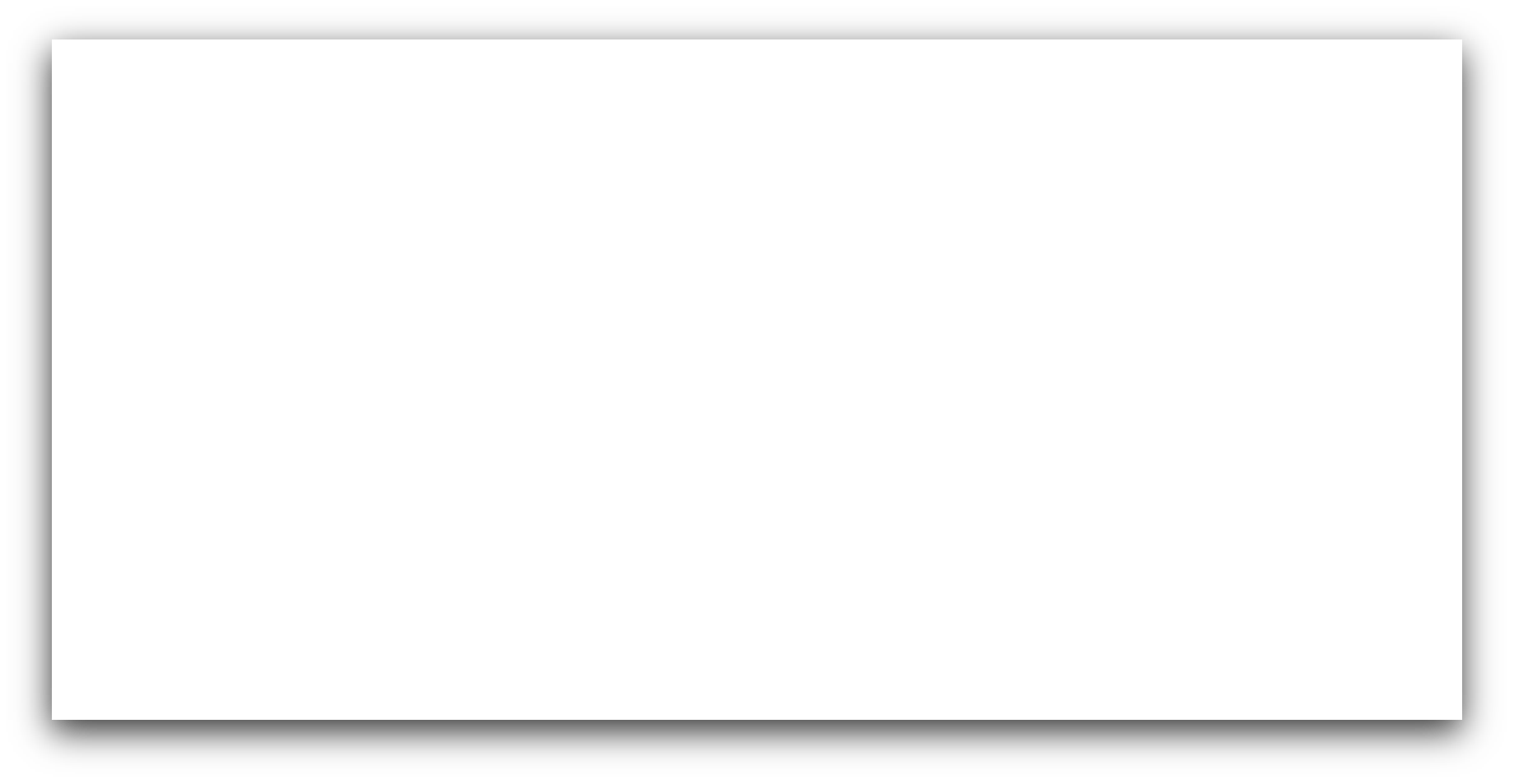 A
B
C
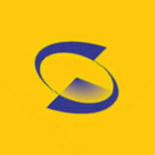 1.2  2021年月度审核
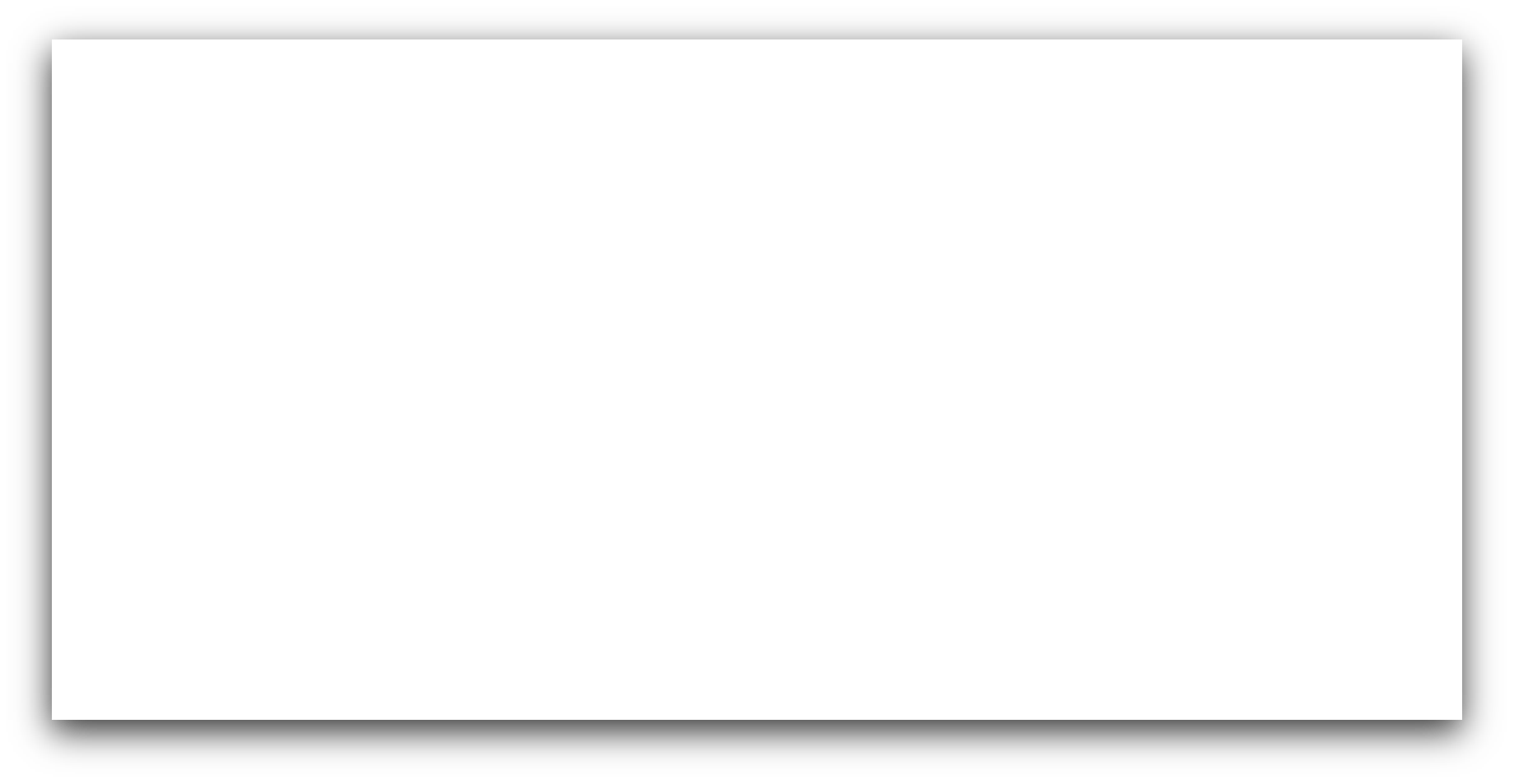 2021年调查单位月度审核工作在2月至12月开展
注意：不同月份的审核时间、审核范围、审核类型有所不同
要求：
其他有5000万元以上在建项目法人单位要求申报时有总投资5000万元及以上在建投资项目，且为尚未纳入一套表范围的法人单位
变更
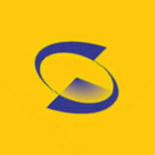 1.2  2021年月度审核
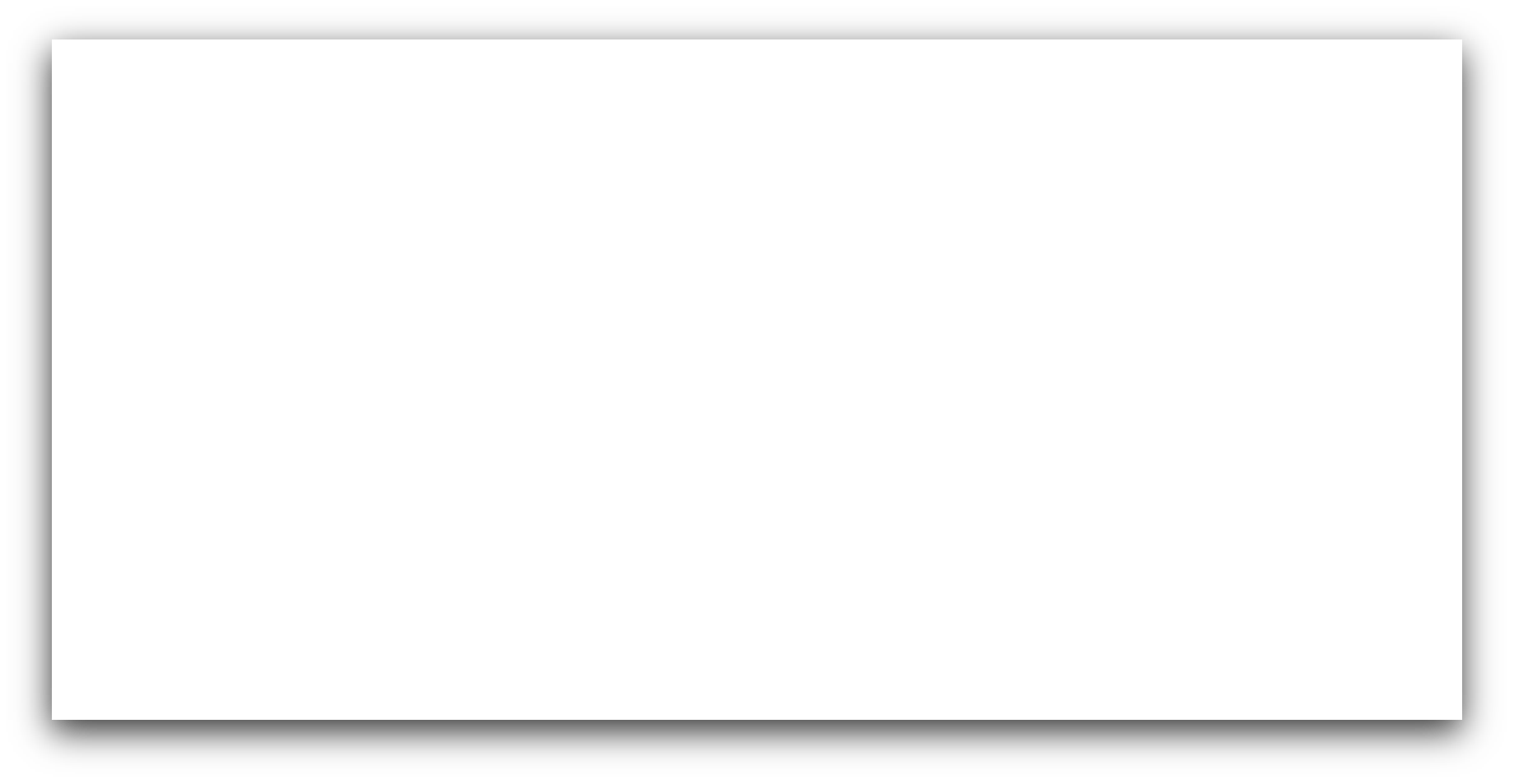 产业活动单位
法人单位
审核范围
规模以上工业
非批发和零售业法人单位附营的限额以上批发和零售业产业活动单位
限额以上批发和零售业
非住宿和餐饮业法人单位附营的限额以上住宿和餐饮业产业活动单位
限额以上住宿和餐饮业
变更
规模以上服务业
有资质的建筑业
房地产开发经营业
其他有5000万元以上在建项目的法人单位
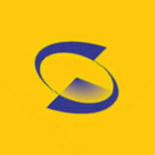 1.2  2021年月度审核
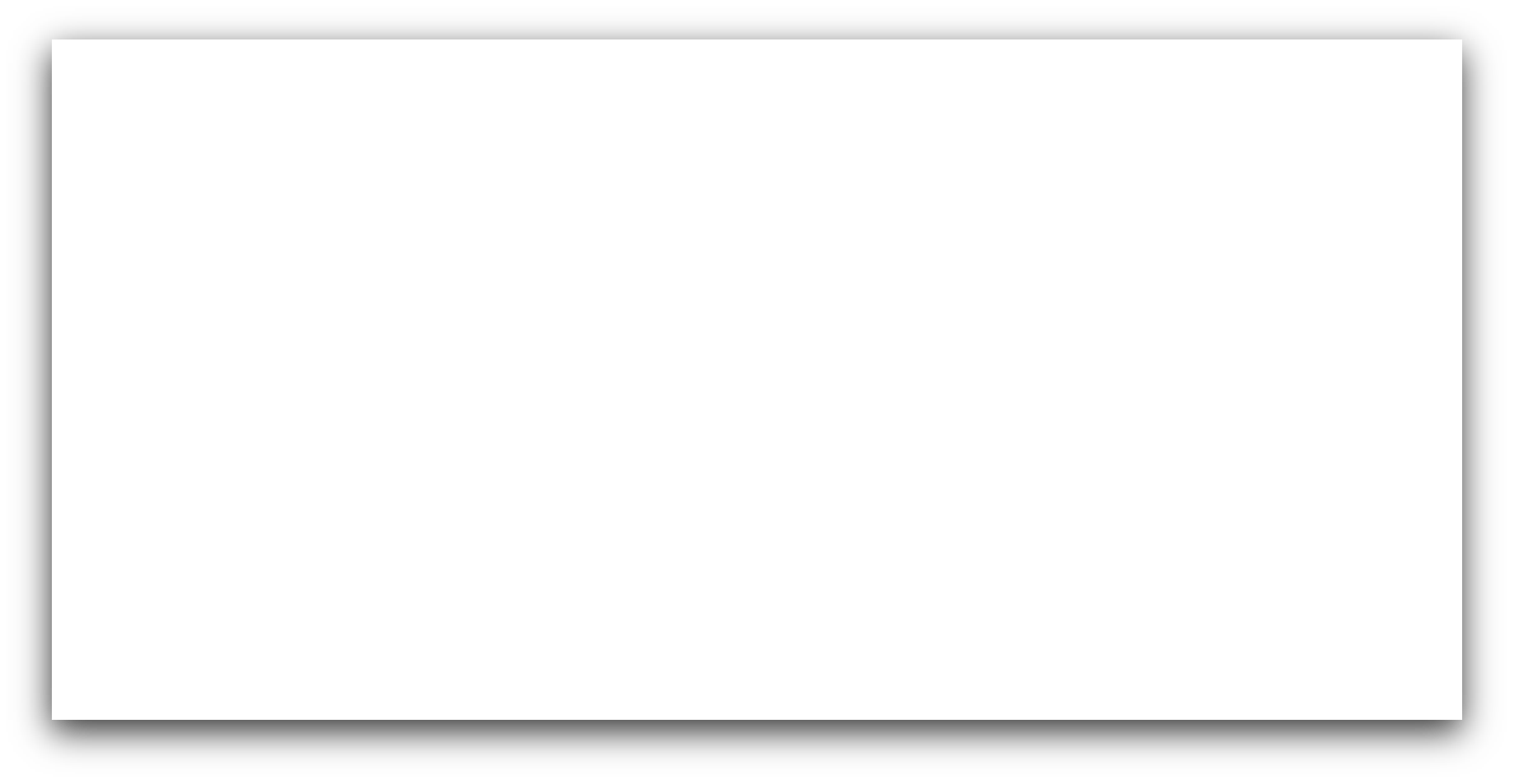 截止1月31日
截止每月15日
审核时间
12月份
2月份
11月份
10月份
4月份
6月份
8月份
5月份
7月份
9月份
3月份
变更
全专业
全专业
仅限建筑业、房地产开发经营业和其他有5000万元以上在建项目法人单位
审核范围
审核类型
纳入
变更
退出
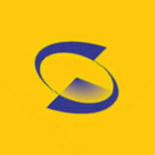 1.2  2021年月度审核
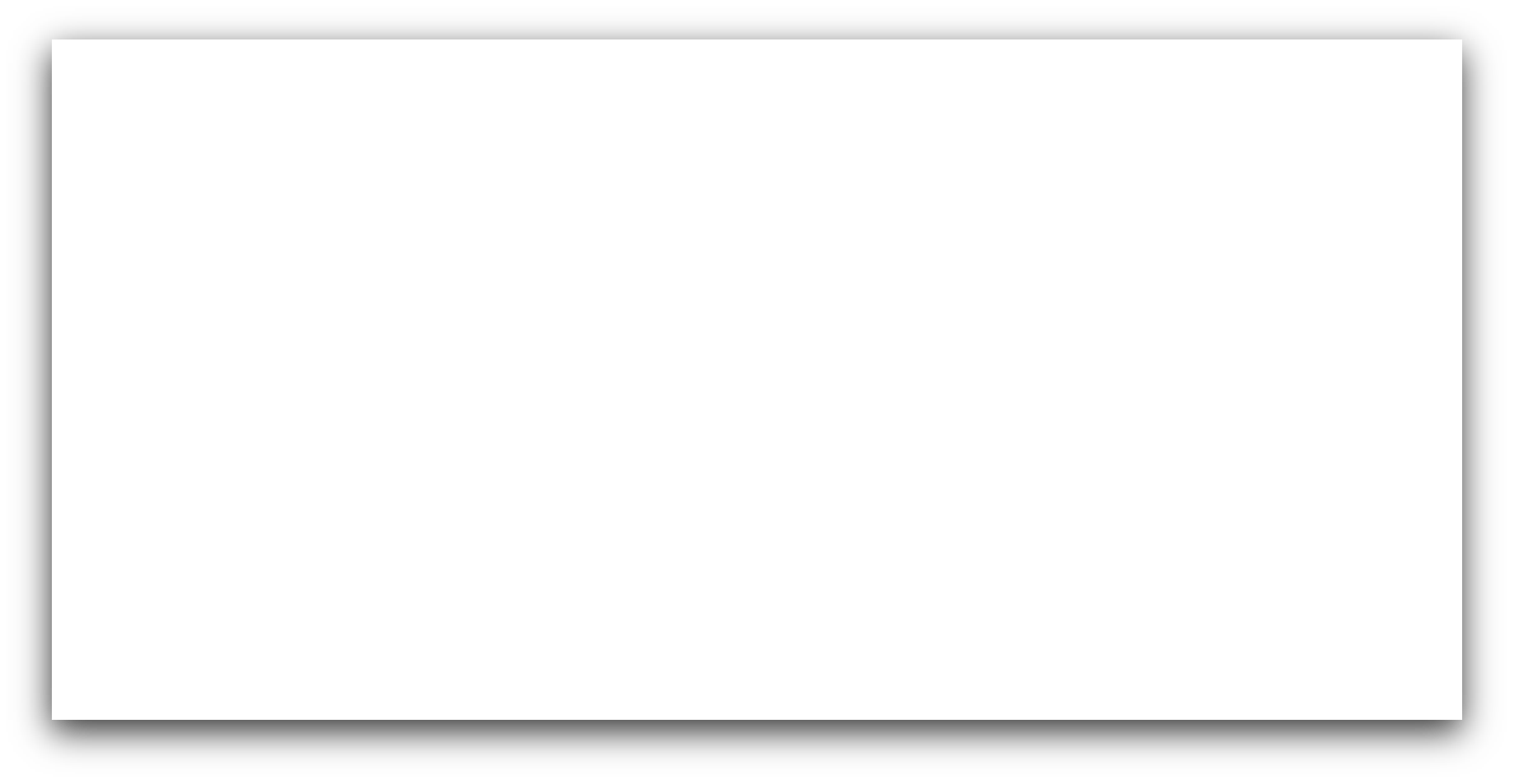 2月
纳入
①新开业（投产）单位
②因改制、重新注册、合并或拆分产生的新调查单位
③“四下升四上”需纳入单位
④辖区变更（跨省）需纳入单位
⑤停业（歇业）恢复运营单位
变更
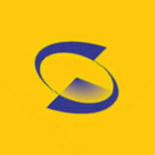 1.2  2021年月度审核
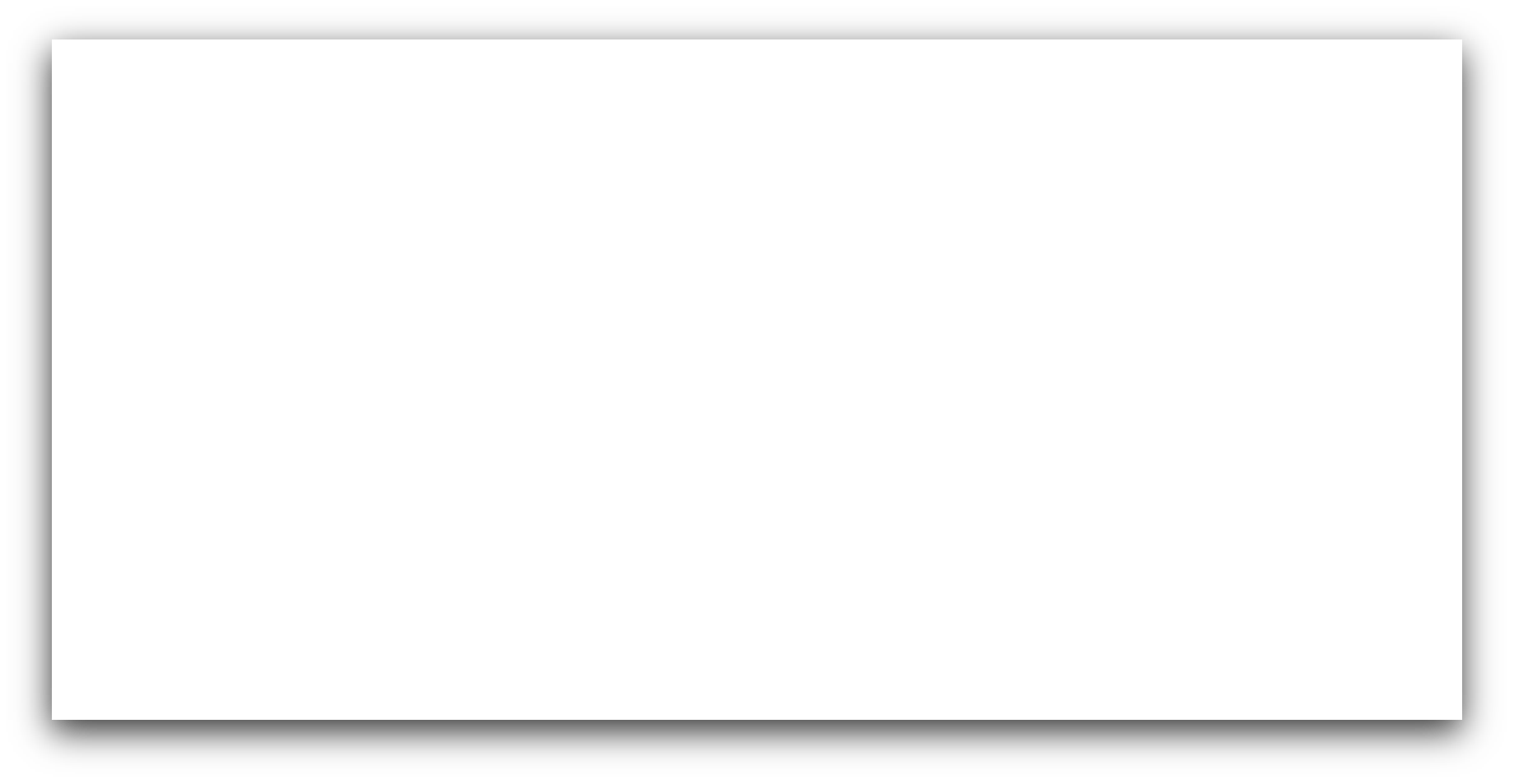 2月
变更
退出
①因改制、重新注册、合并或拆分退出的原调查单位
    ②“四上转四下”需退出单位
    ③注（吊）销需退出单位
    ④辖区变更（跨省）需退出单位
    ⑤单位界定错误需退出单位
    ⑥当年没有经营活动的房地产开发经营业单位
    ⑦所属项目上年全部完工的其他有5000万元以上在建项目的法人单位
    ⑧停业(歇业)需退出单位
    ⑨其他原因需退出单位
变更
①组织机构代码变更的调查单位
 ②单位详细名称变更的调查单位
 ③建筑业资质等级发生变更的调查单位
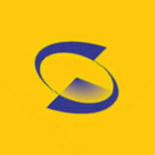 1.2  2021年月度审核
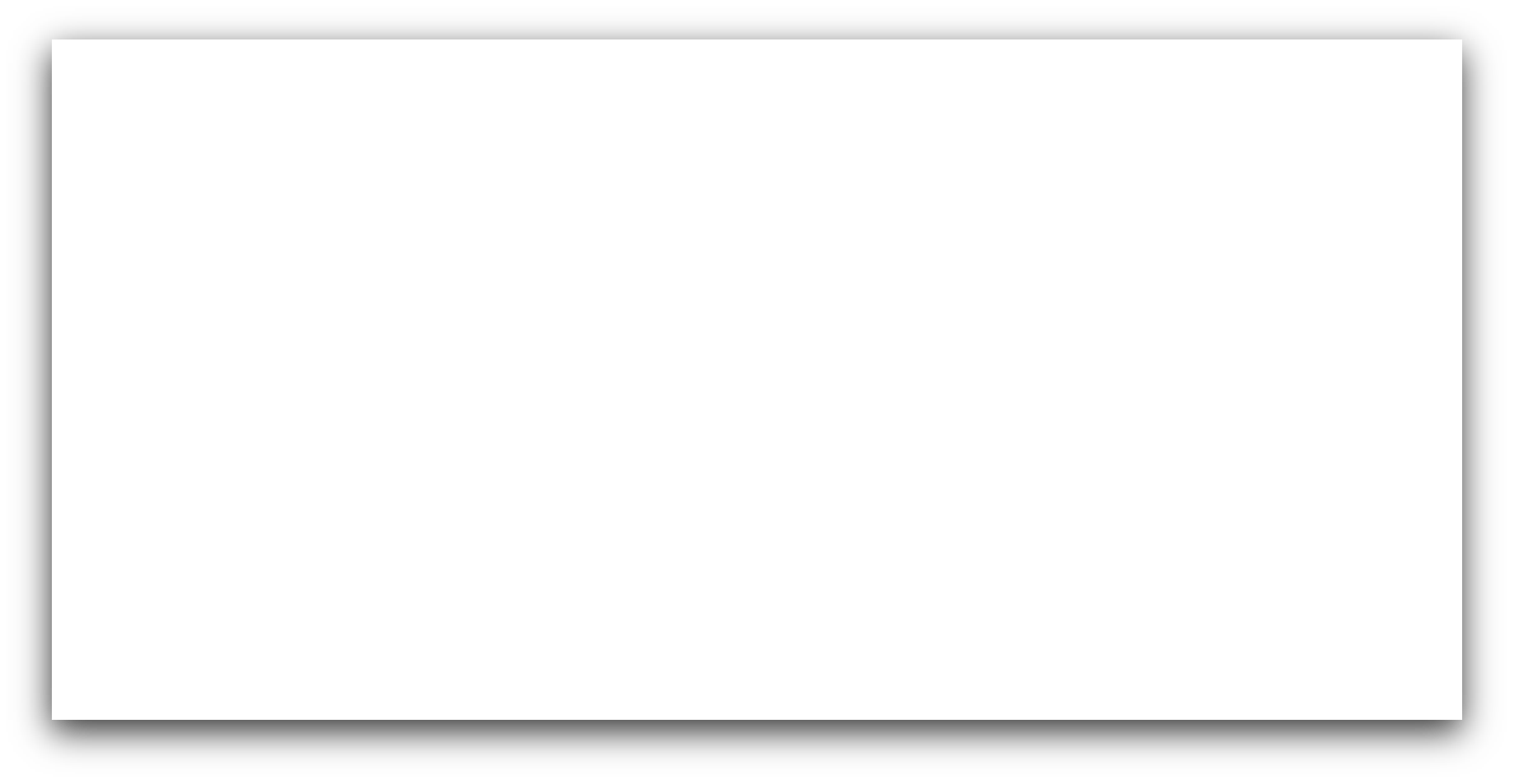 3—11月
纳入
①新开业（投产）单位
②因改制、重新注册、合并或拆分产生的新调查单位
③停业（歇业）恢复运营单位
变更
退出
①因改制、重新注册、合并或拆分退出的原调查单位
    ②注（吊）销单位
    ③单位界定错误需退出单位
    ④停业(歇业)单位需退出单位
    ⑤ 当年没有经营活动的房地产开发经营业单位
    ⑥所属项目上年全部完工的其他有5000万元以上在建项目的法人单位
变更
①组织机构代码变更的调查单位
 ②单位详细名称变更的调查单位
 ③建筑业资质等级发生变更的调查单位
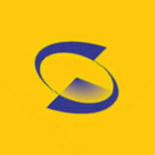 1.2  2021年月度审核
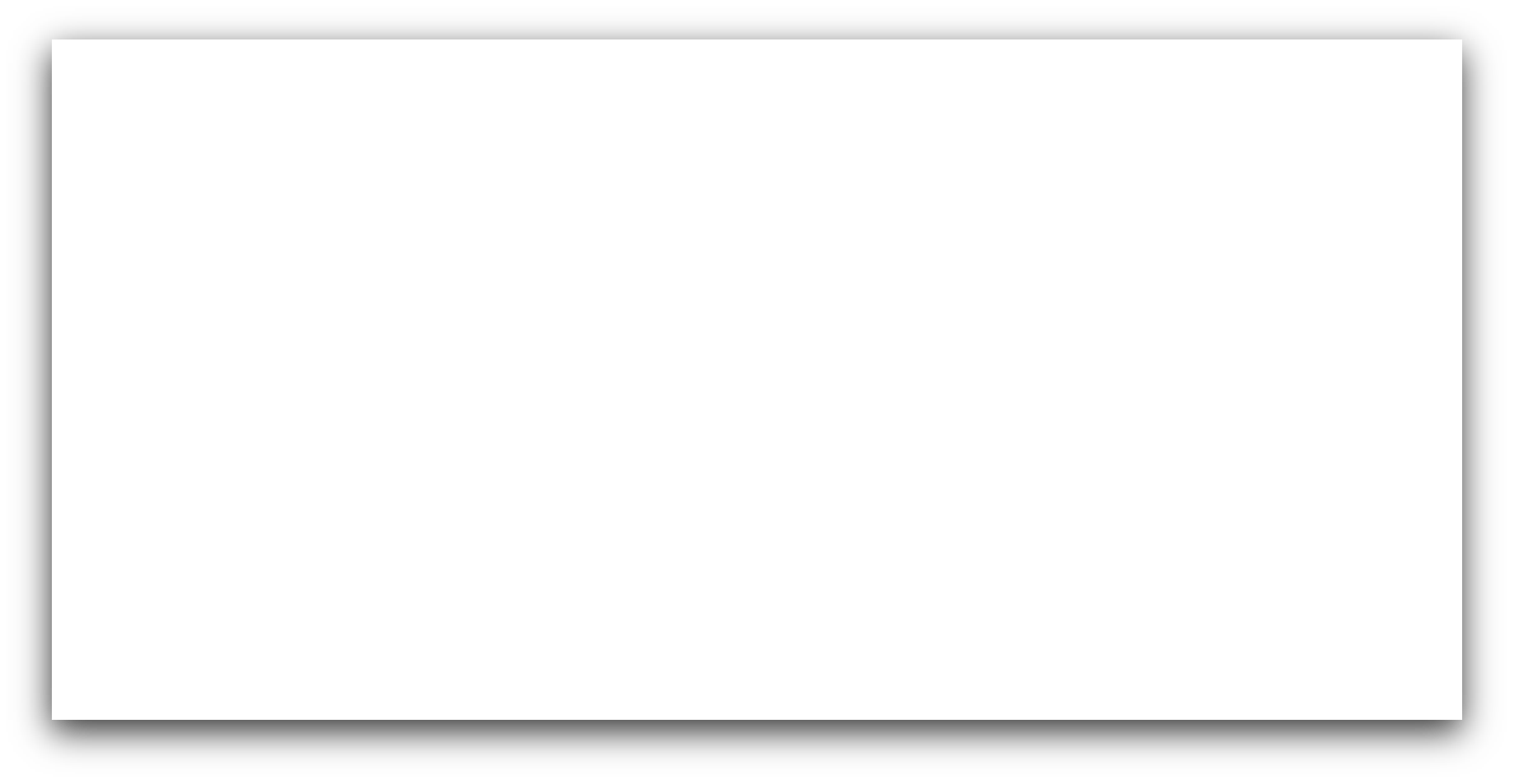 12月
（限建筑业、房地产开发经营业、其他有5000万元以上在建项目法人单位申报）
纳入
①新开业（投产）单位
②因改制、重新注册、合并或拆分产生的新调查单位
③辖区变更（跨省）需纳入单位
④专业变更需纳入单位
⑤停业（歇业）恢复运营单位
变更
退出
①因改制、重新注册、合并或拆分退出的原调查单位
    ②当年没有经营活动的房地产开发经营业单位
    ③注（吊）销需退出单位
    ④专业变更需退出单位
    ⑤辖区变更（跨省）需退出单位
    ⑥单位界定错误需退出单位
    ⑦停业（歇业）需退出单位
    ⑧所属项目全部完工的其他有5000万元以上在建项目法人单位
    ⑨其他原因需退出单位
变更
①组织机构代码变更的调查单位
②单位详细名称变更的调查单位
③建筑业资质等级发生变更的调查单位
12月申报仅限建筑业、房地产和其他5000万元以上在建项目法人单位
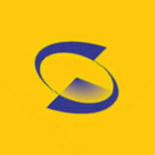 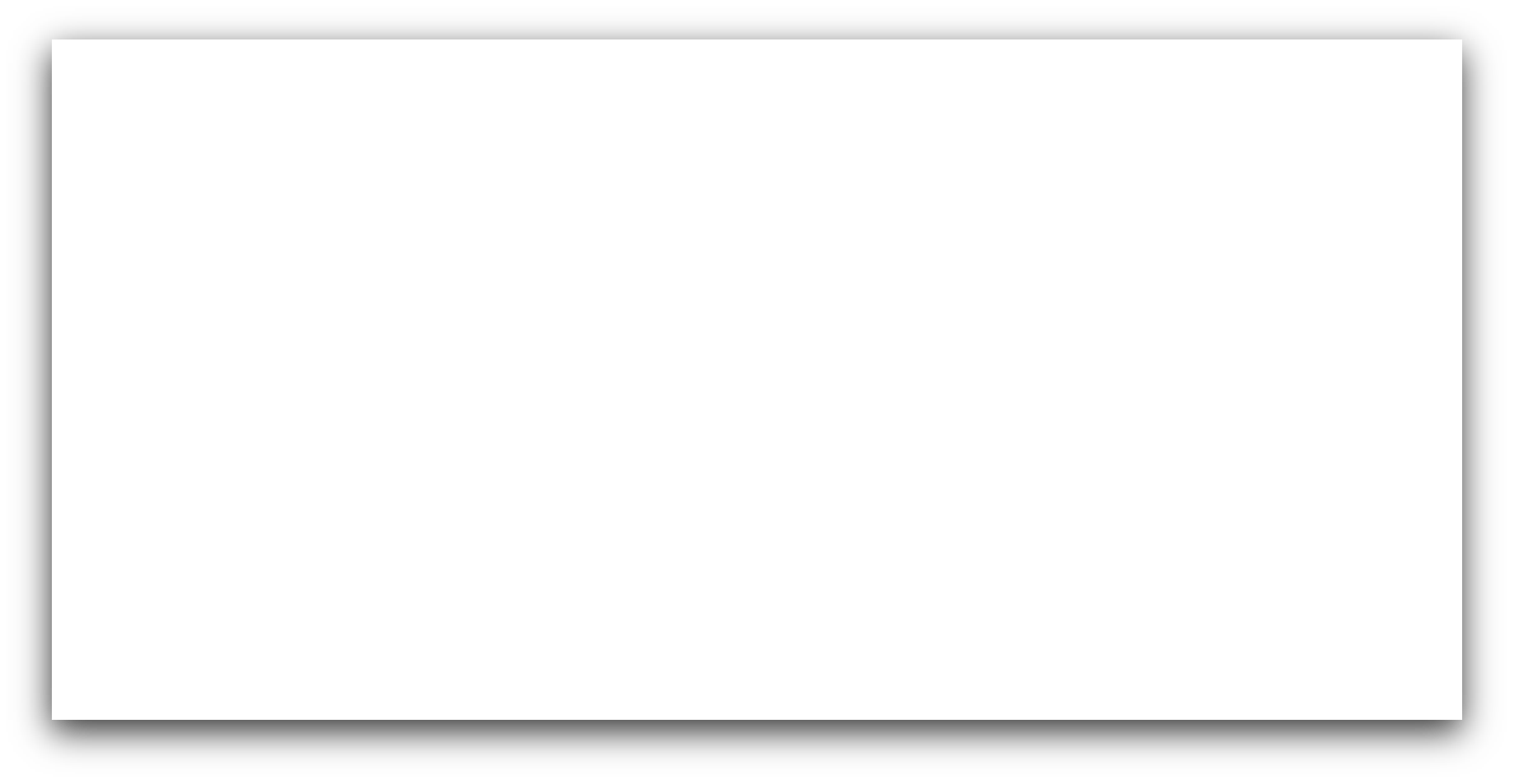 变更
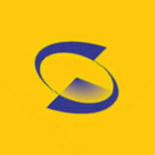 1.2  2021年月度审核
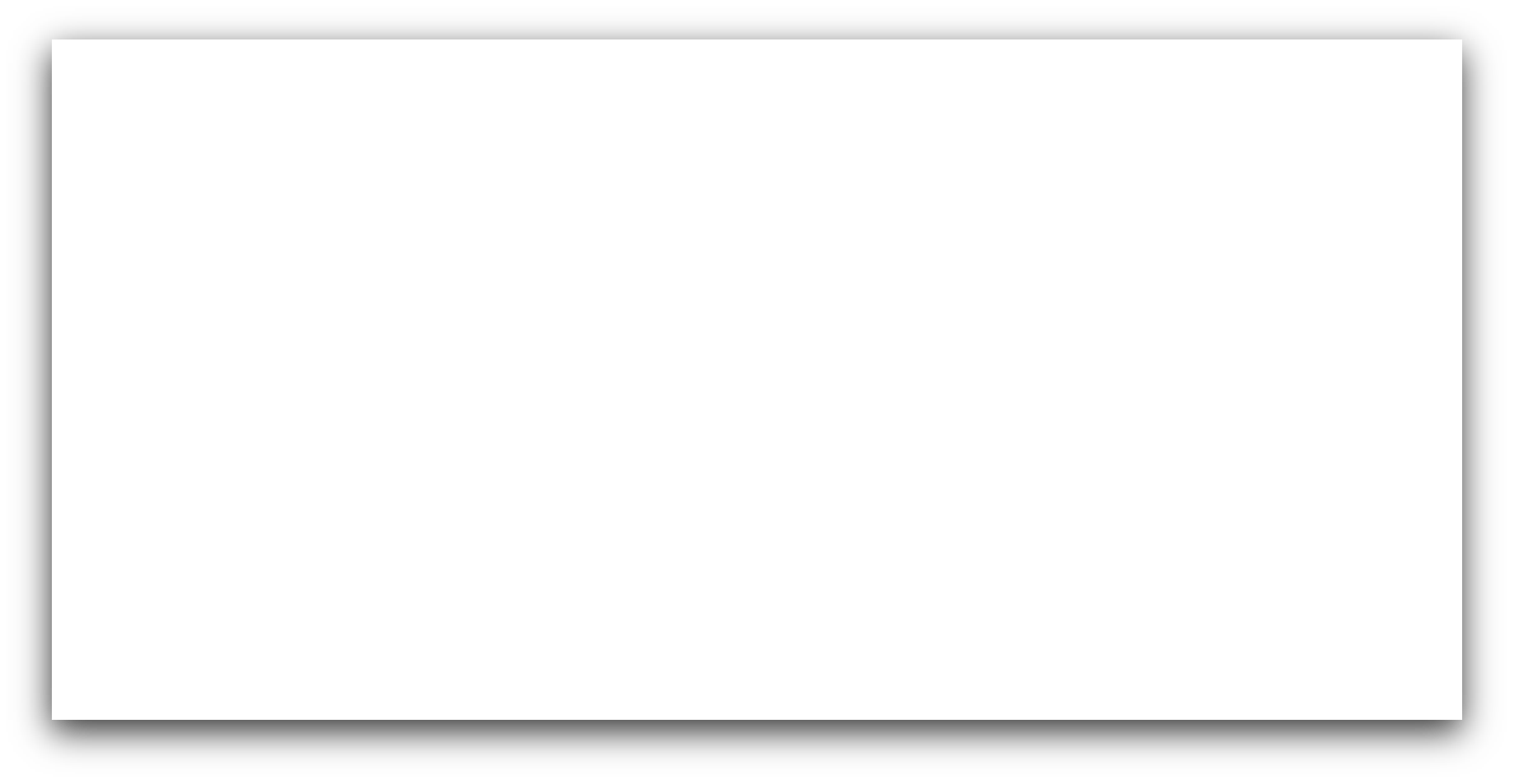 月度
申报材料
1、新开业（投产）、四下升四上（仅2月）、辖区变更（跨省）和专  
      业变更需纳入：
    《调查单位月度审核登记表（一）》
    其他材料与年度审核要求一致

2、因改制、重新注册、合并或拆分发生变化需纳入：
    《调查单位月度审核登记表（一）》
     证明单位变动的有关文件复印件
     新单位与原单位的对应关系
     原单位同期数如何处理的有关说明
     新单位的营业执照（证书）复印件
     其他资料与年度审核要求一致

3、停业（歇业）恢复报数单位：
    《调查单位月度审核登记表（一）》
     复产证明材料（加盖单位和直管统计机构公章）
变更
纳入
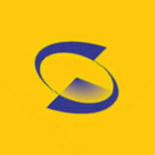 1.2  2021年月度审核
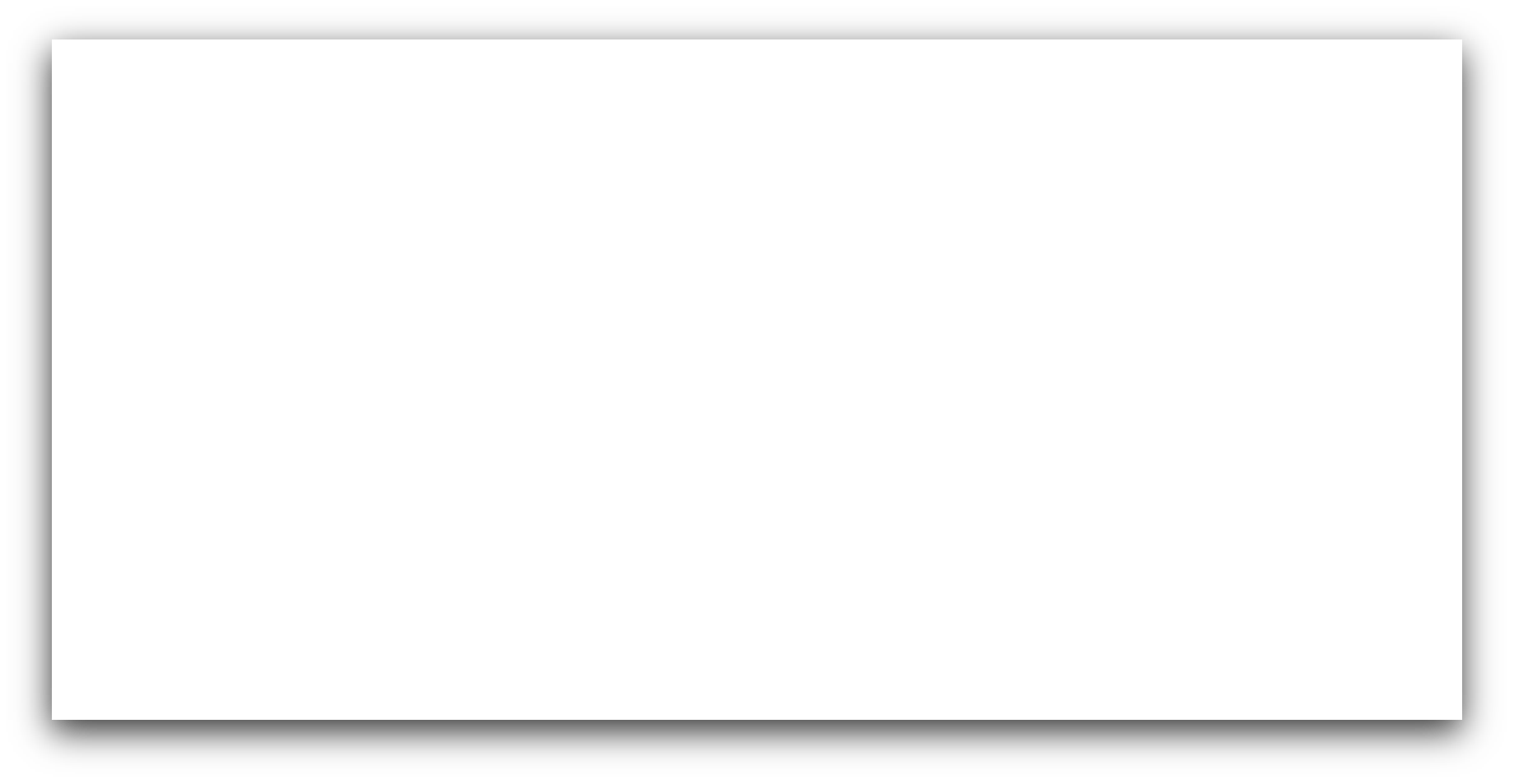 月度
申报材料
《调查单位月度审核登记表（一）》
   营业执照（证书）复印件
   其他证明单位发生相应变更的材料
（建筑业资质等级发生变更的需提供变更后带有“建筑业企业资质证书” 字样和住建部门公章页面的资质证书复印件）
变更
分两种情况：
1、因改制、重新注册、合并或拆分退出：
       《调查单位月度审核登记表（一）》
     证明单位变动的有关文件复印件
     新单位与原单位的对应关系
     原单位同期数如何处理的有关说明
2、其他原因退出：
        《调查单位月度审核登记表（二）》
         其他材料与年度审核要求一致
变更
退出
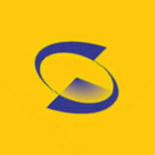 1.2  2021年月度审核
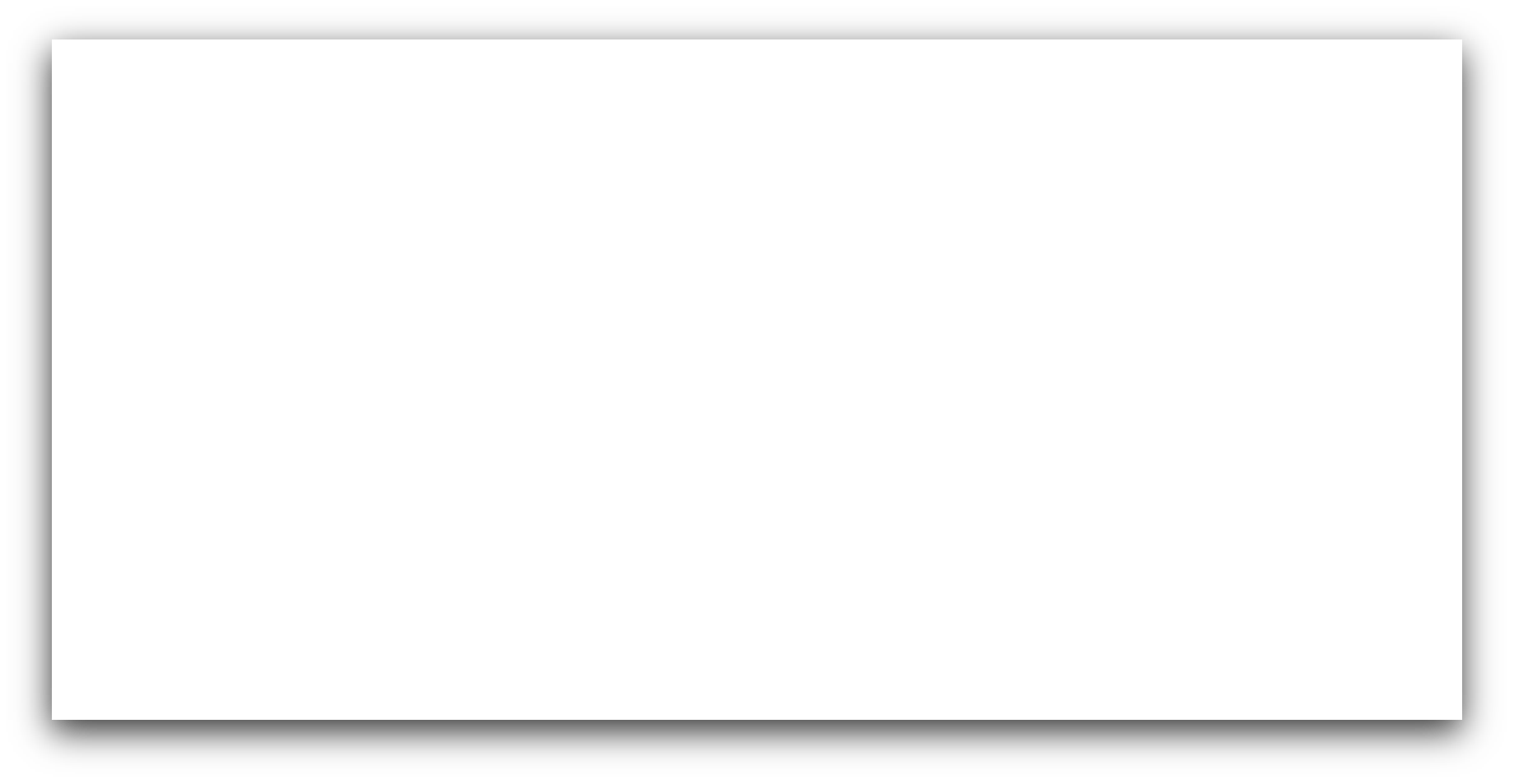 变更
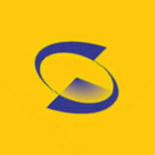 1.2  2021年月度审核
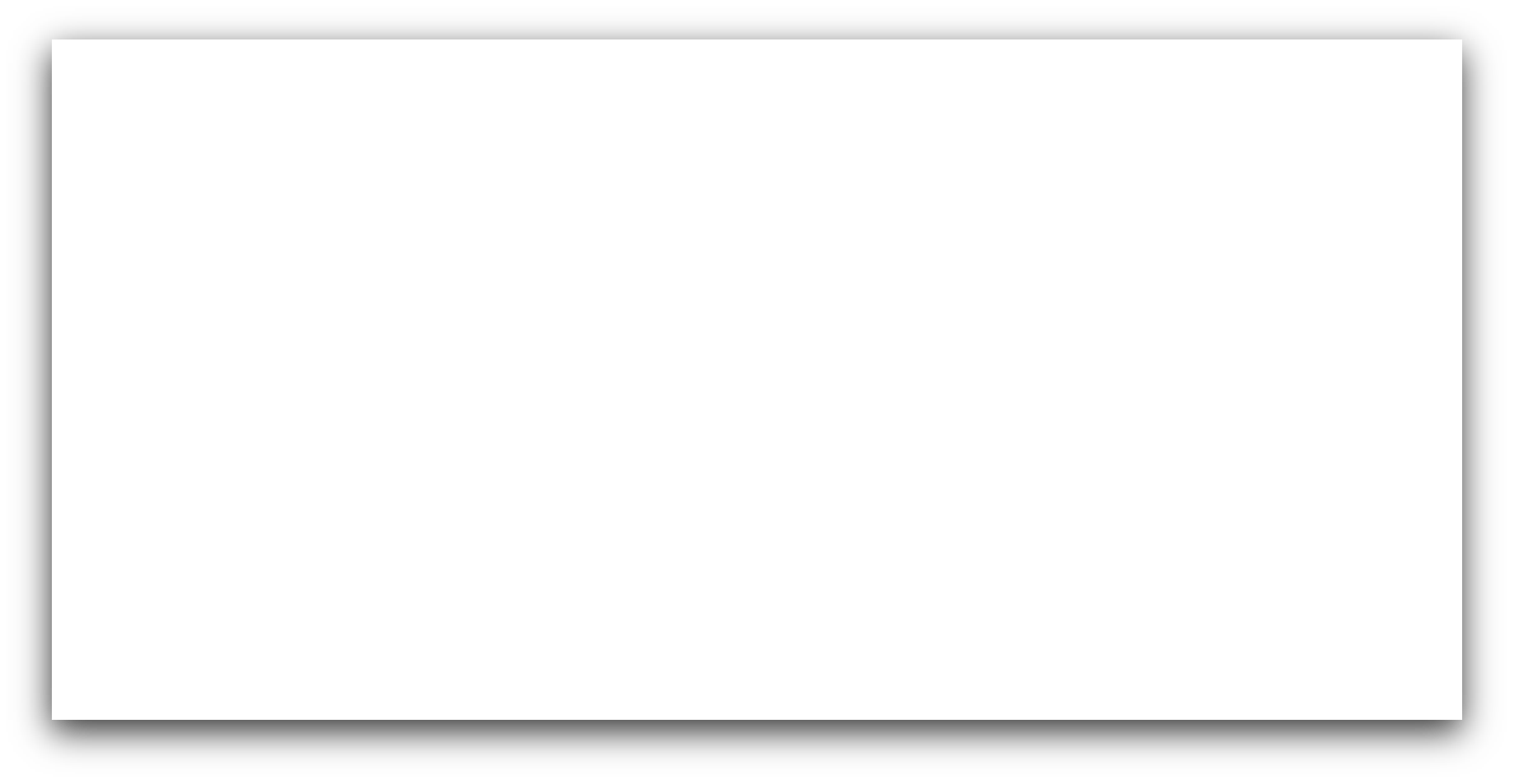 变更
1.1  2020年年度审核
1.2  2021年月度审核
1.3  注意事项及工作要求
11次月度
两批次
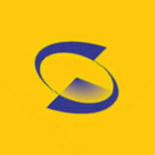 01  调查单位审核确认工作
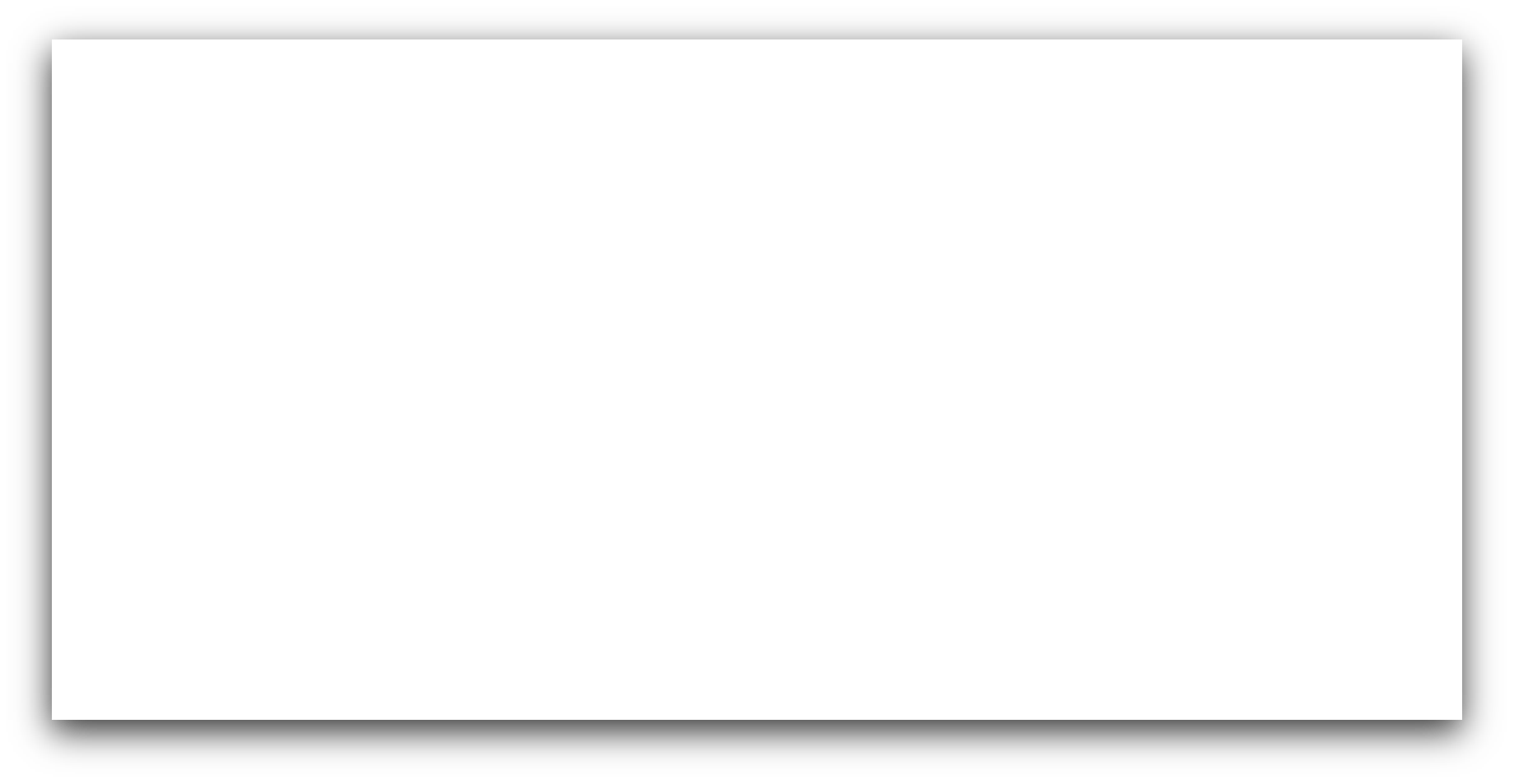 A
B
C
01
02
03
04
视同法人单位问题
破产单位问题
现场核实问题
月度指标变更
所有勾选视同法人的单位，必须附合相关文件（《国家统计局关于印发统计单位划分及具体处理办法的通知》、《第四次全国经济普查方案》、《统计单位划分及具体处理办法》）的有关规定，或国家统计局已审批通过允许视同法人的单位，其他单位一律不得自行视同法人。
除组织机构代码，详细名称，建筑业资质等级外，其他指标信息变更通过修改名录库法人表实现
1、法院已宣布破产的，按注销流程申报退库；
2、正在进入破产流程的，若无经营活动，按停歇业申报退库。
1、新入库单位必须现场核实
2、疫情期间特殊要求
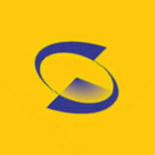 1.3  注意事项及工作要求
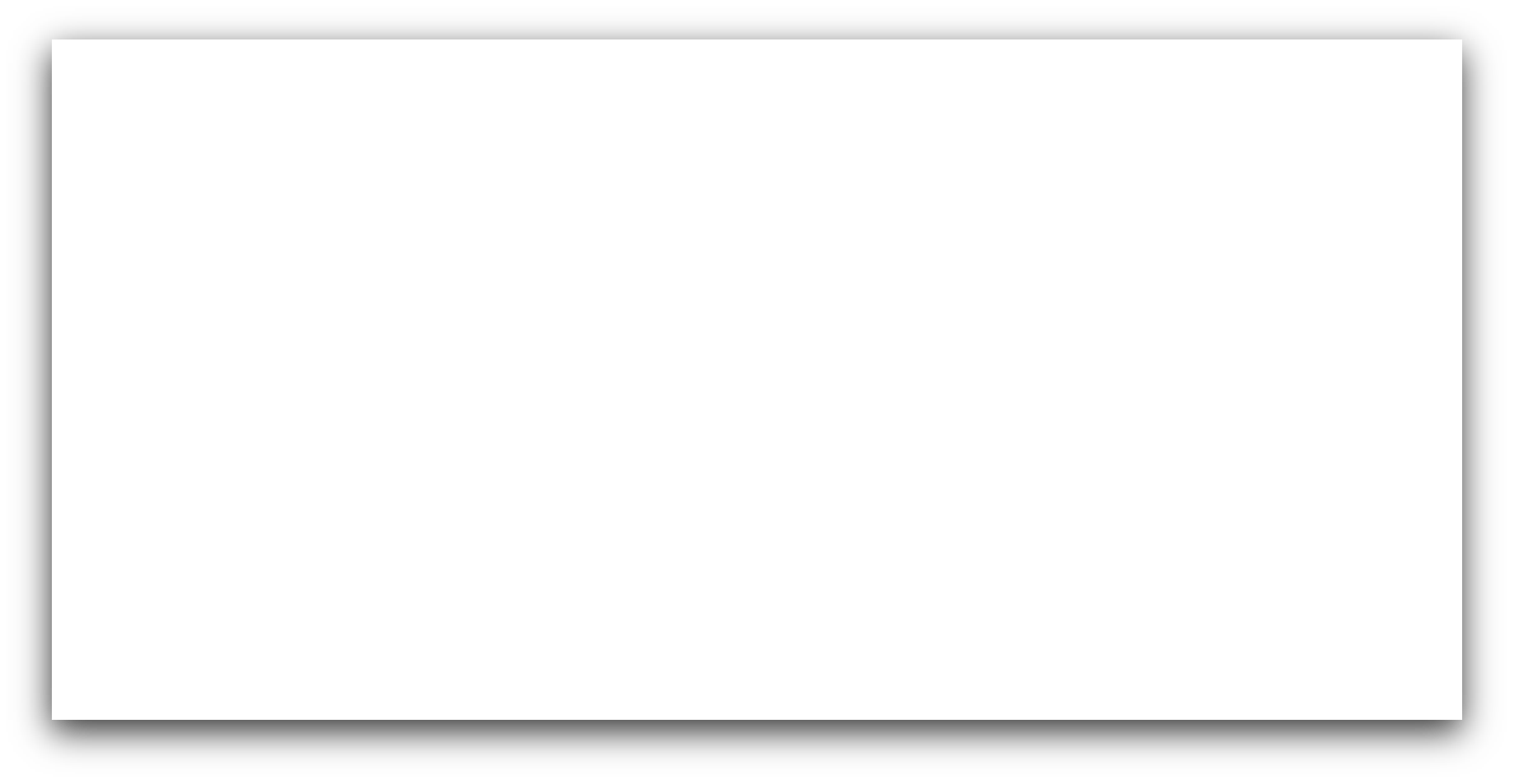 05
06
07
08
统一社会信用代码
提问题
规下样本单位审核
单位规模计算
2021年2月定报开始，所有新增入库单位，没有统一社会信用代码不得审核入库
普查中心给相关专业培训时，强调所有样本单位必须在名录库中存在，且所属专业一致。
各地上报的问题和建议，省级一定核实后再上报。
新增单位如何计算
老单位如何计算
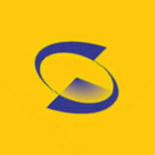 1.3  注意事项及工作要求
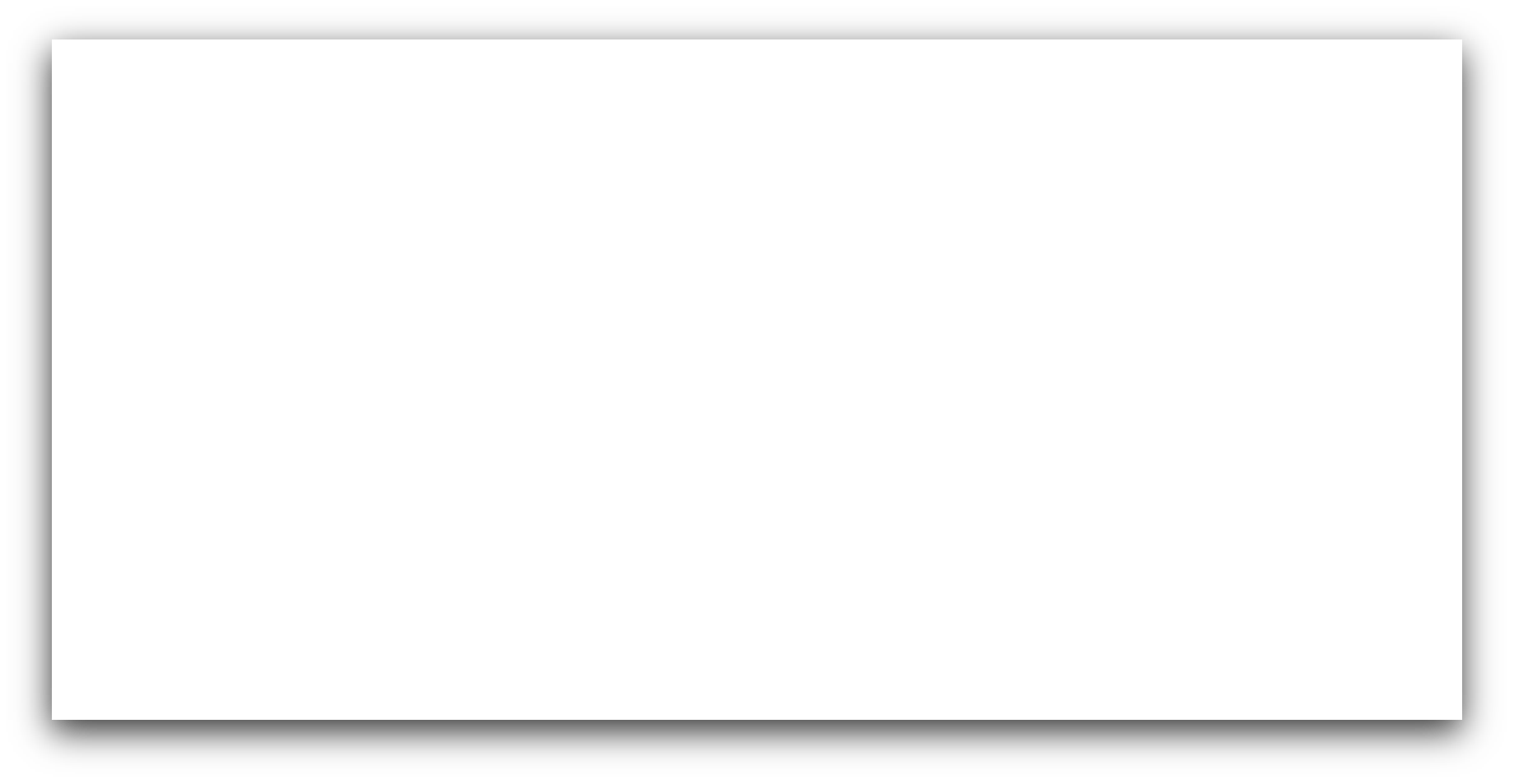 09
10
11
12
法人表情况
改名改码及时申报
确认变更信息
及时关注
漏录法人表，或者法人表为剔除状态的
工商已更名和更码的单位及时申报变更，
15日前登录国家平台查看是否更新成功。
各地及时关注未通过审批单位，16-20号之间有情况及时电话联系
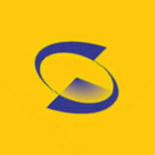 1.3  注意事项及工作要求
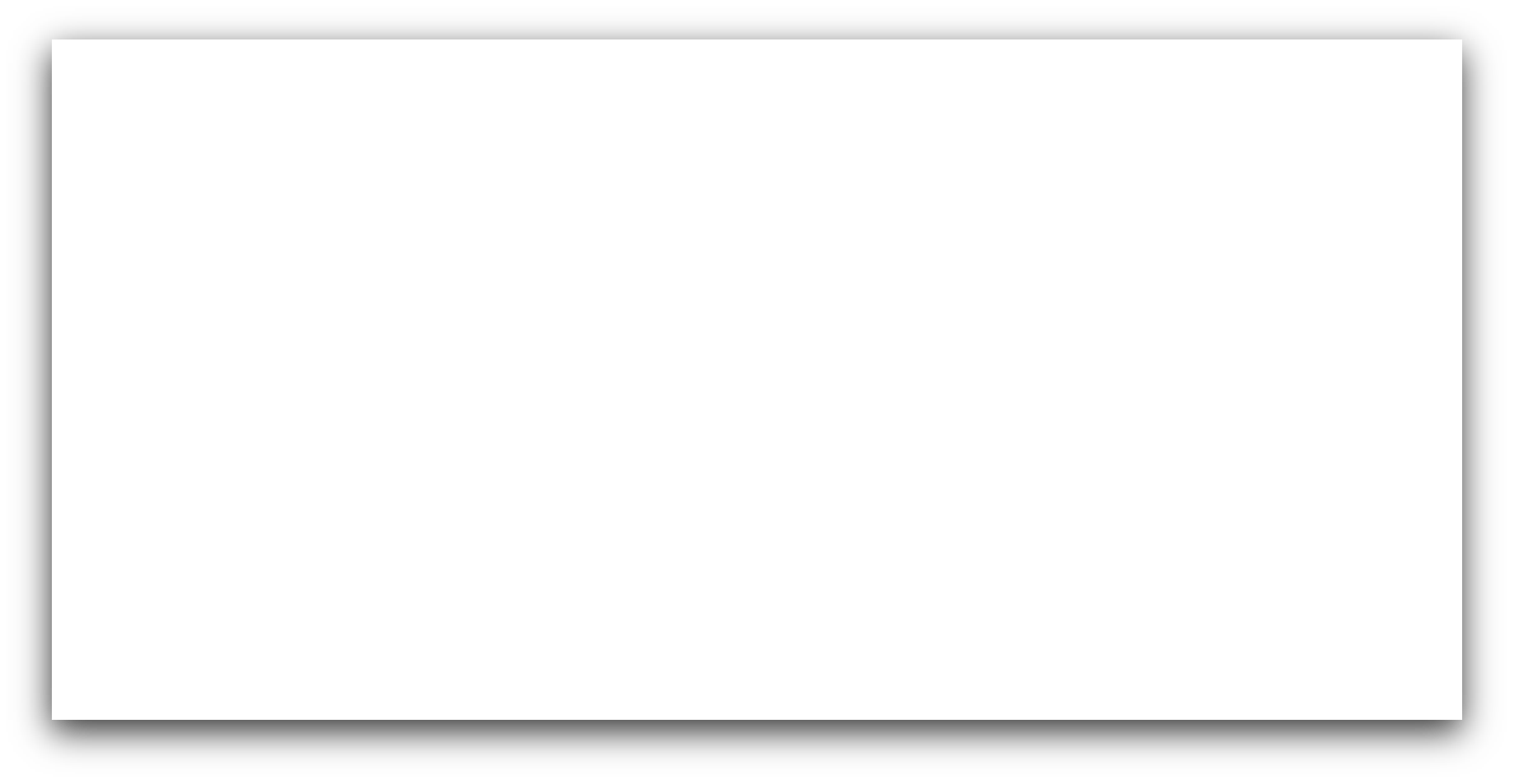 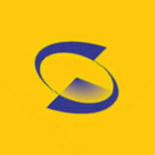 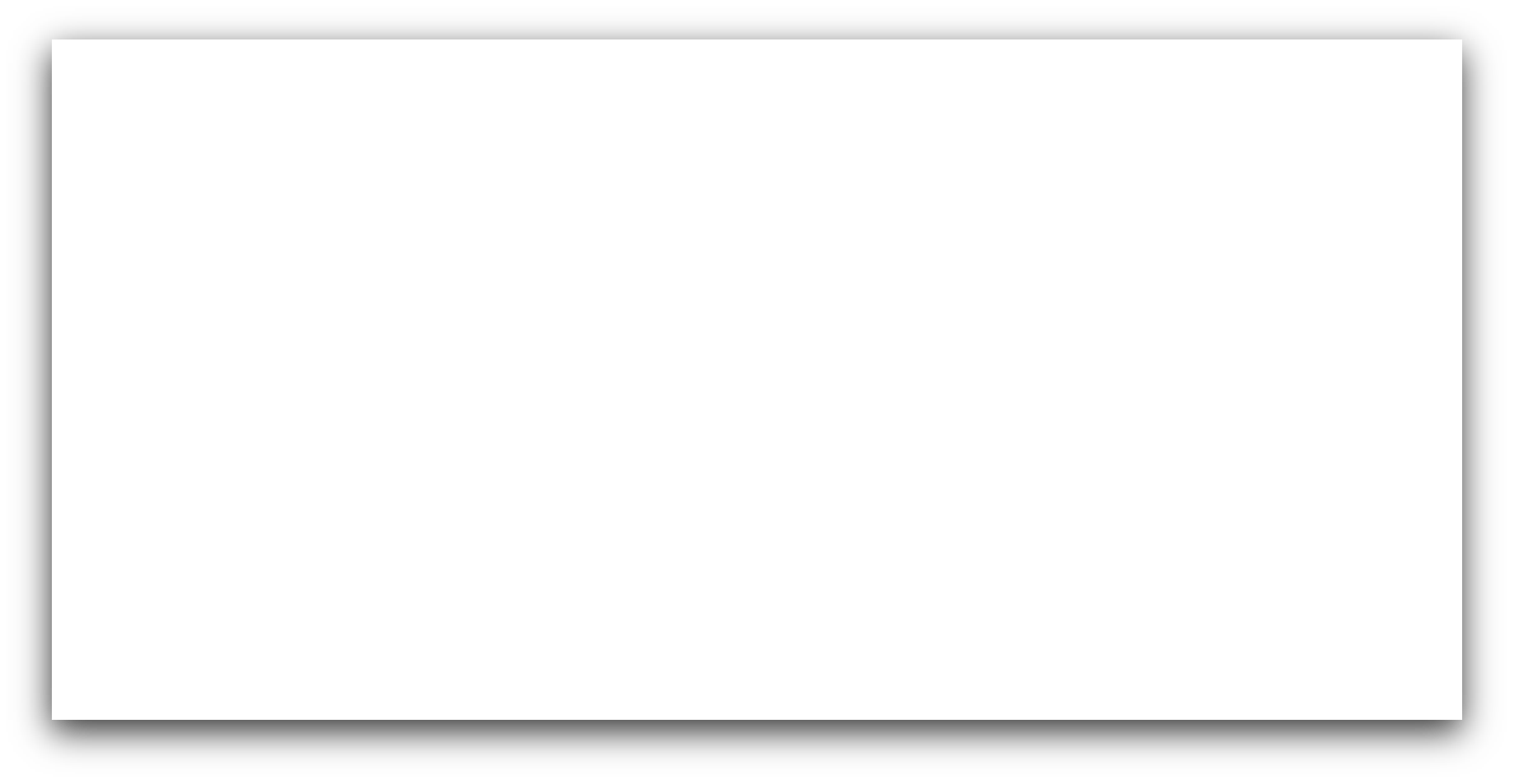 02
调查单位年报工作
输入您的内容
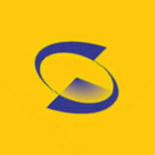 02  调查单位年报工作
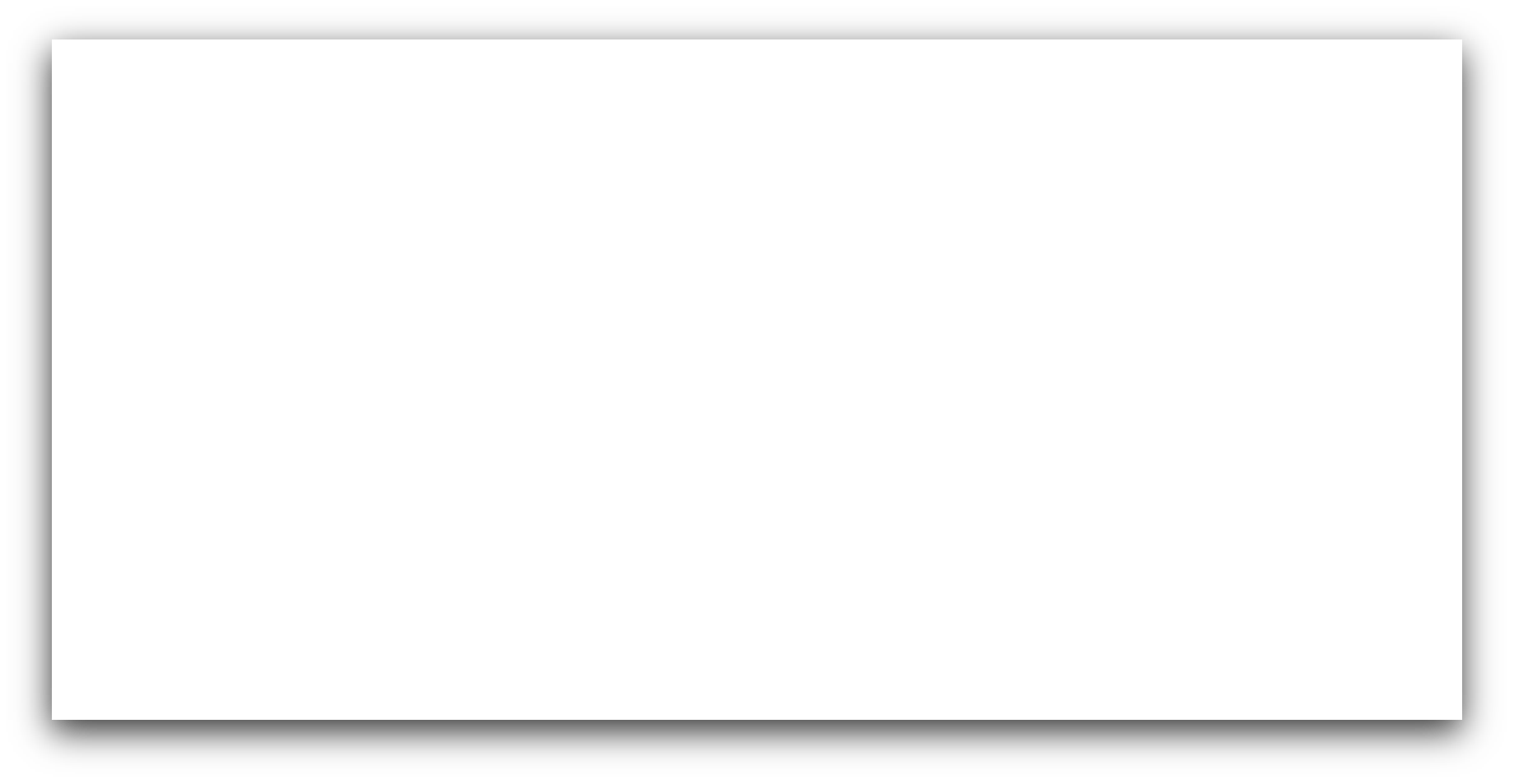 基层年报表
《调查单位基本情况》（101-1表）
《法人单位所属产业活动单位情况》（101-2表）
开网时间：2021年1月20日
报送截止时间：2021年3月10日
省级验收截止时间：2021年4月15日
变更
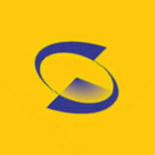 02  调查单位年报工作
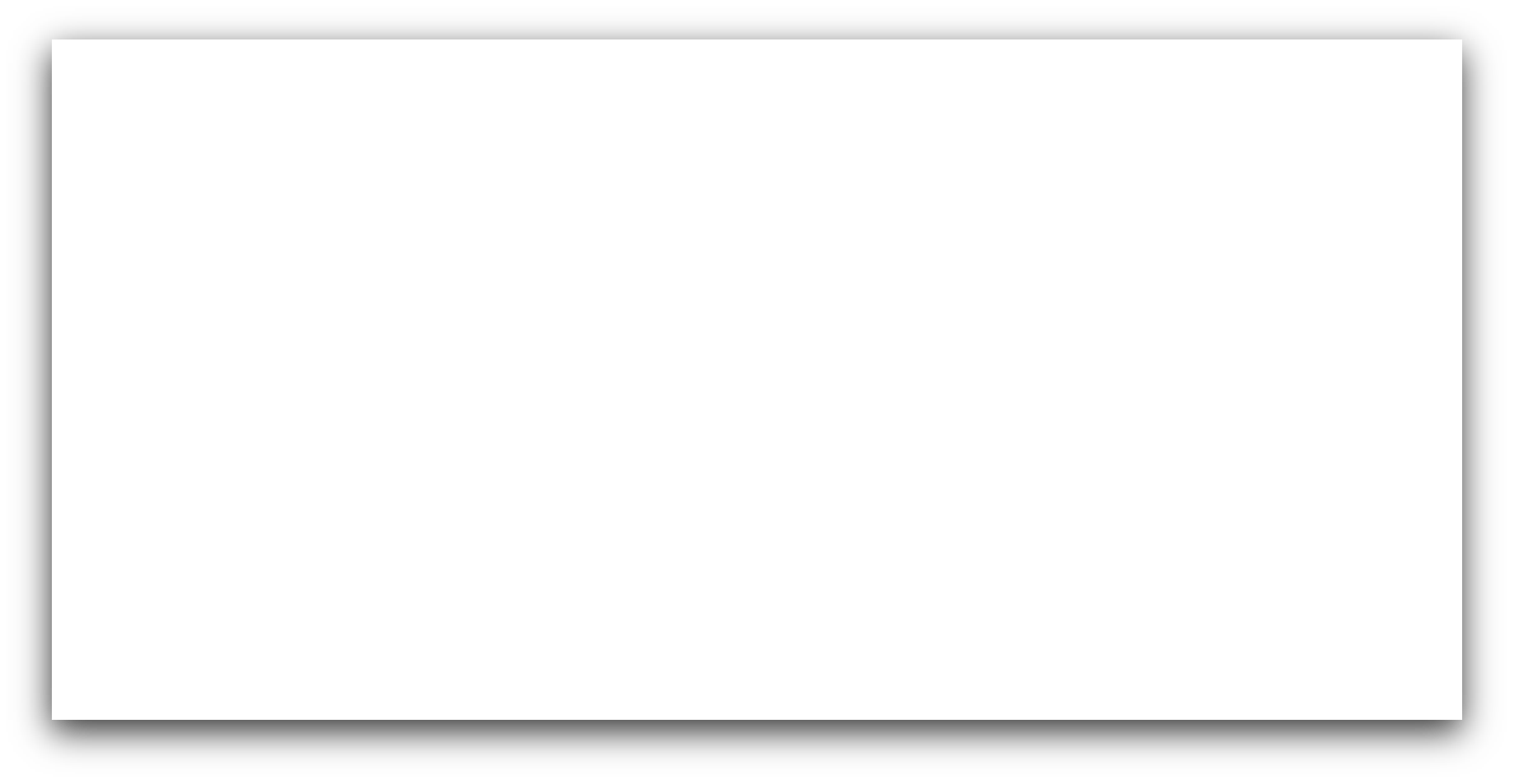 做好催报工作
联合专业做好催报工作
及时报送注吊销等单位
工作要求
对在年报中发现的停业、歇业、注销和吊销等无法报送的单位，由省级名录主管机构进行收集并和相关专业处共同认定，于4月15日前将审核认定后的单位名单报至国家统计局普查中心。
变更
做好审核验收工作
1 各省做到即报即审，对区划和行业代码错误要在省级审核将其修改完毕
2 多产变单产或者多产产业减少的单位要加强核实，看是否属于漏录
3 通过汇总表核实查询异常情况
4 准强制错误、核实性（未填写说明）的单位要进行汇总下发改错，并分批汇总错误清单，确保消除这两类错误。
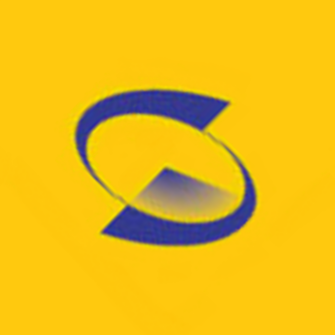 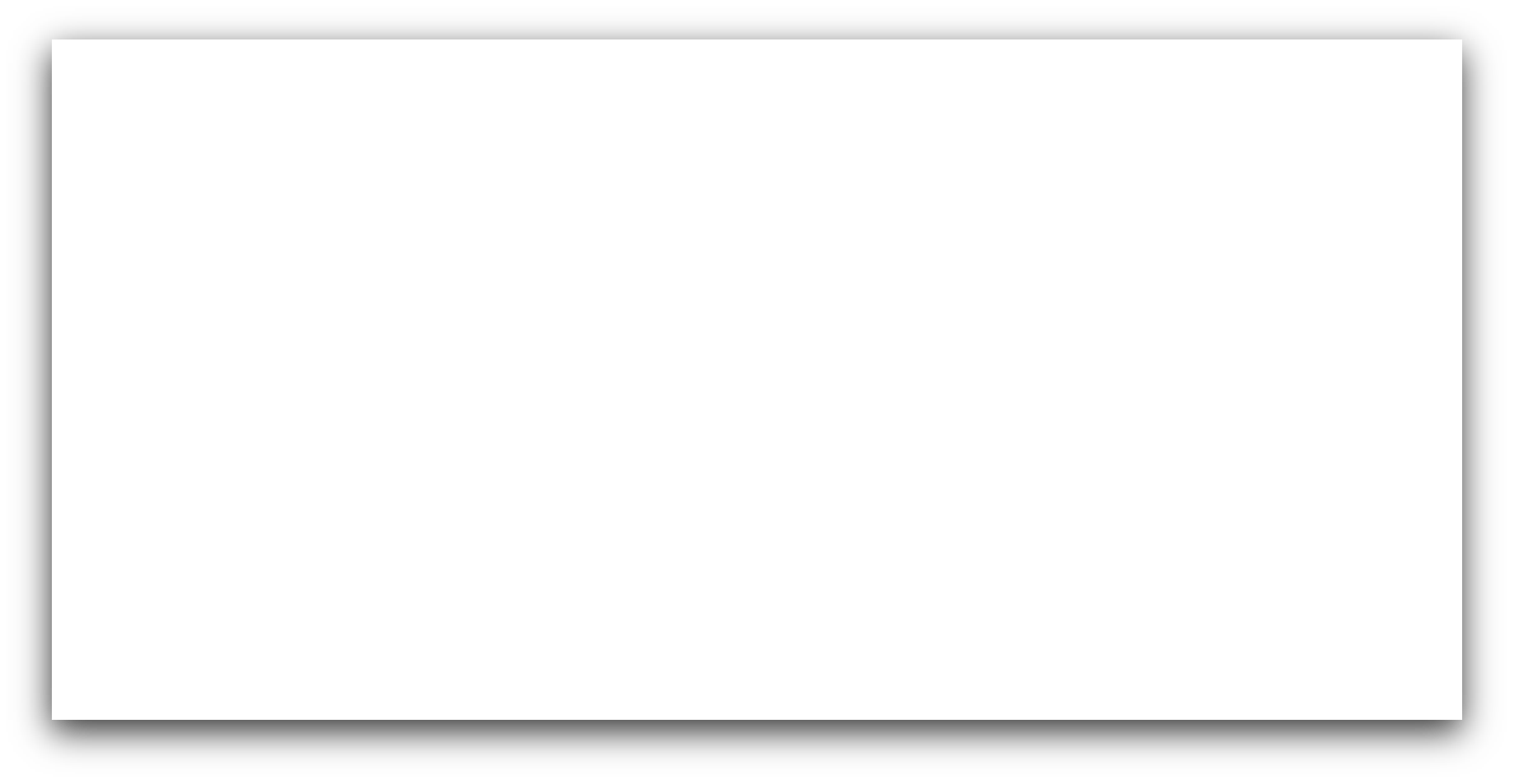 2020
T H A N K S
2020年10月